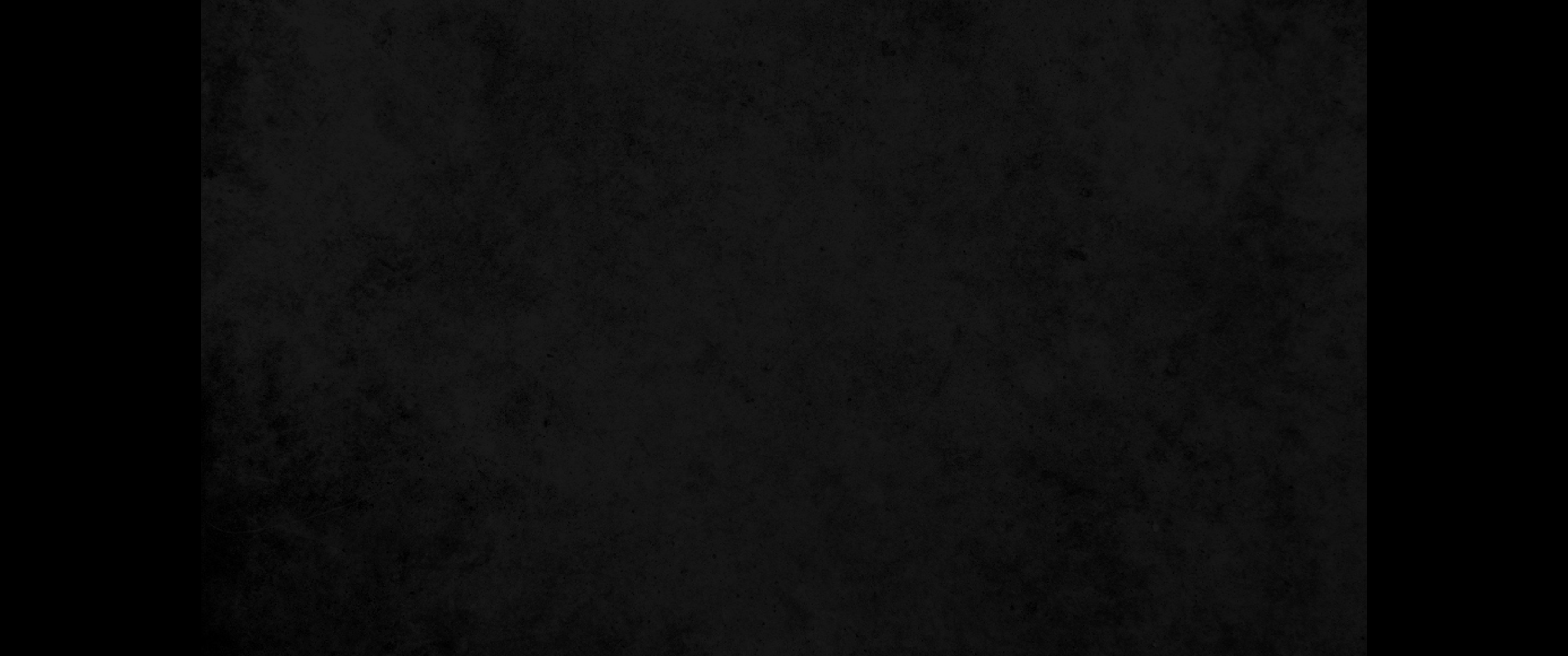 1. 예수께서 다시 회당에 들어가시니 한쪽 손 마른 사람이 거기 있는지라1. Another time he went into the synagogue, and a man with a shriveled hand was there.
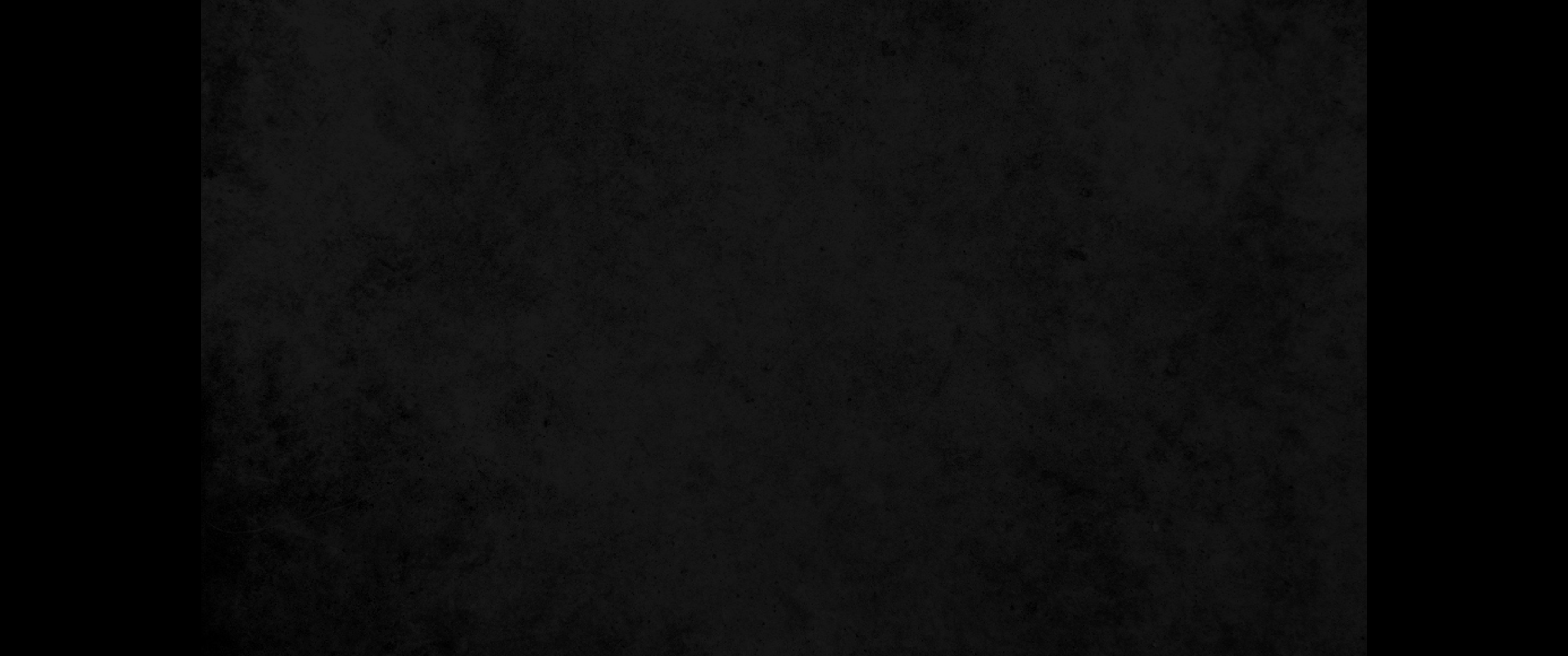 2. 사람들이 예수를 고발하려 하여 안식일에 그 사람을 고치시는가 주시하고 있거늘2. Some of them were looking for a reason to accuse Jesus, so they watched him closely to see if he would heal him on the Sabbath.
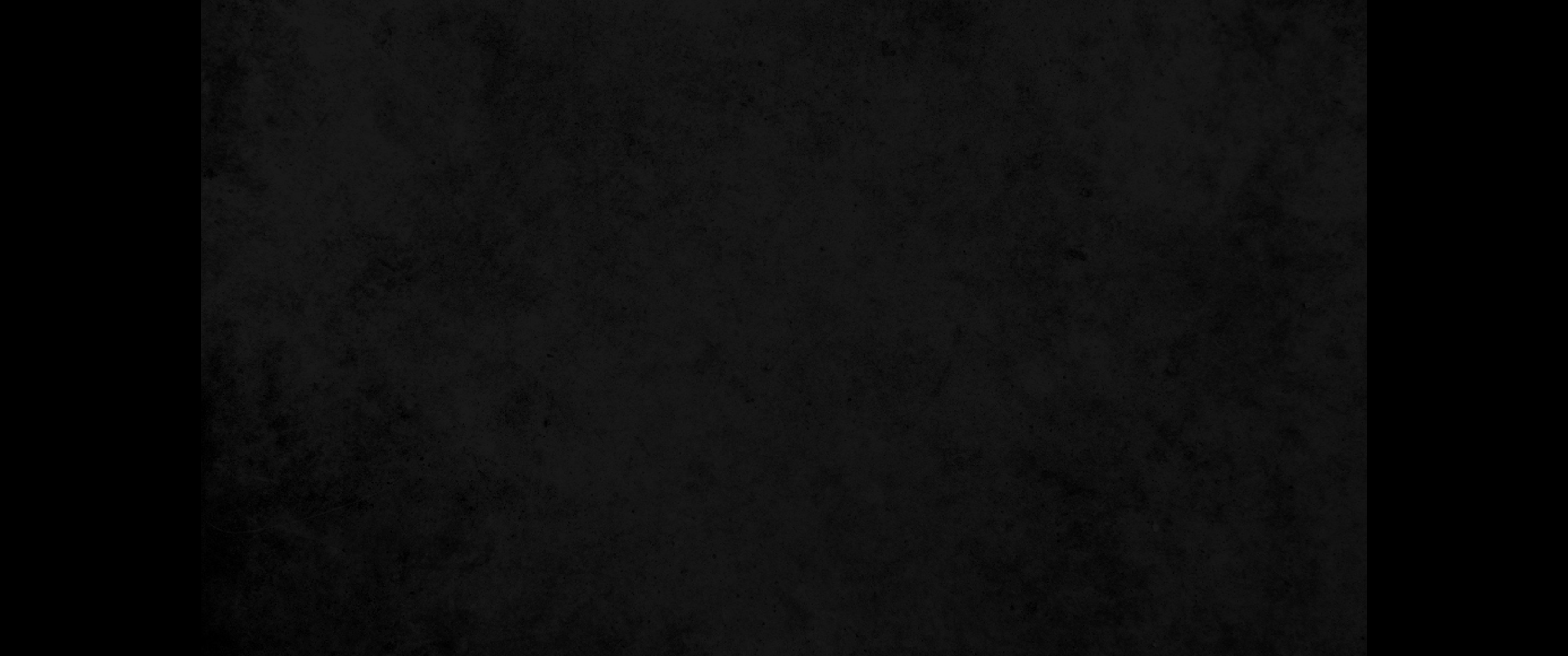 3. 예수께서 손 마른 사람에게 이르시되 한 가운데에 일어서라 하시고3. Jesus said to the man with the shriveled hand, 'Stand up in front of everyone.'
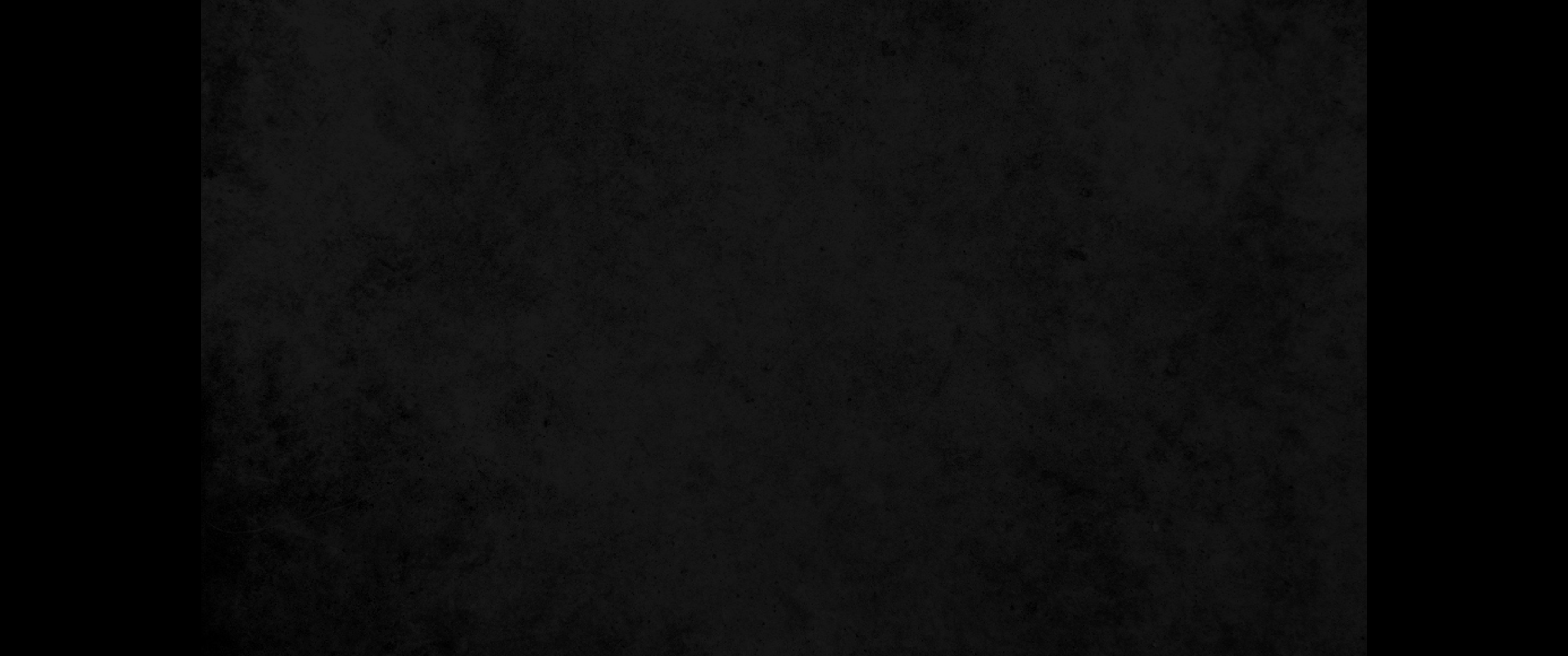 4. 그들에게 이르시되 안식일에 선을 행하는 것과 악을 행하는 것, 생명을 구하는 것과 죽이는 것, 어느 것이 옳으냐 하시니 그들이 잠잠하거늘4. Then Jesus asked them, 'Which is lawful on the Sabbath: to do good or to do evil, to save life or to kill?' But they remained silent.
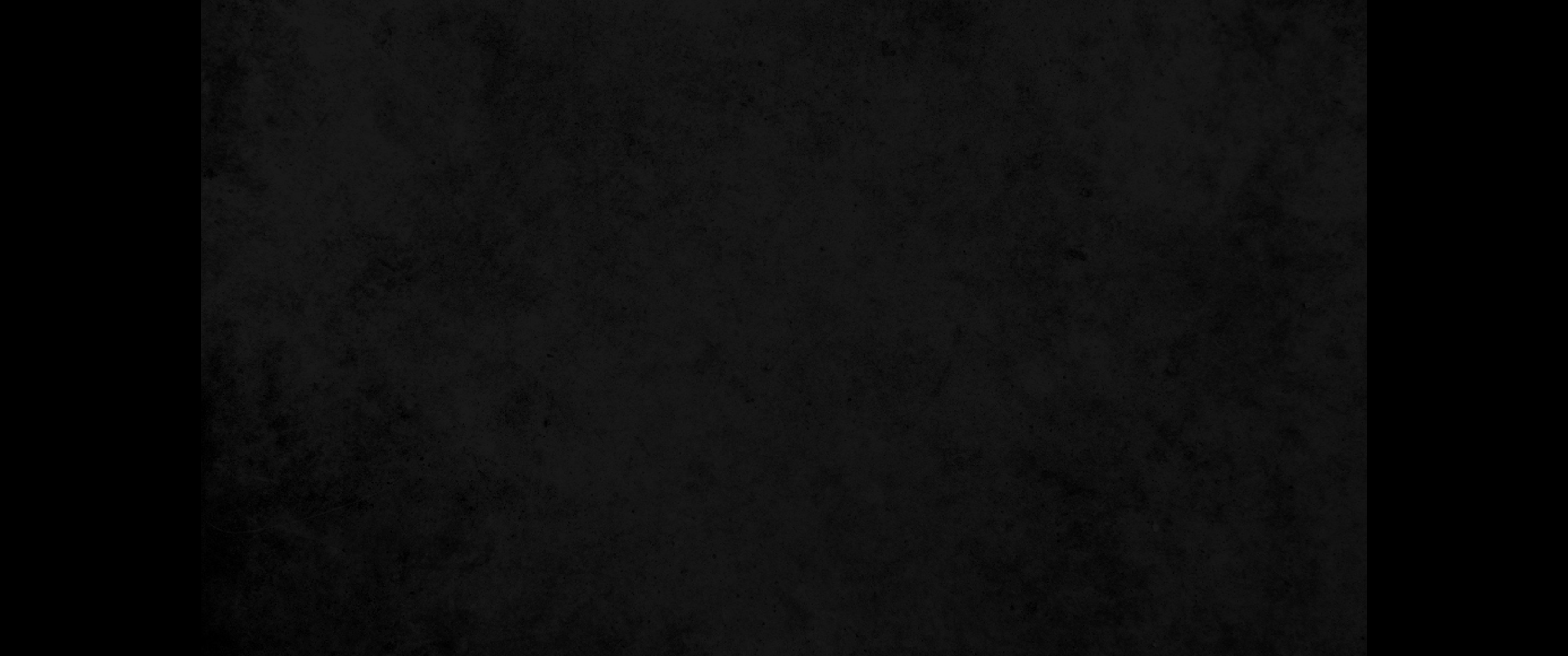 5. 그들의 마음이 완악함을 탄식하사 노하심으로 그들을 둘러 보시고 그 사람에게 이르시되 네 손을 내밀라 하시니 내밀매 그 손이 회복되었더라5. He looked around at them in anger and, deeply distressed at their stubborn hearts, said to the man, 'Stretch out your hand.' He stretched it out, and his hand was completely restored.
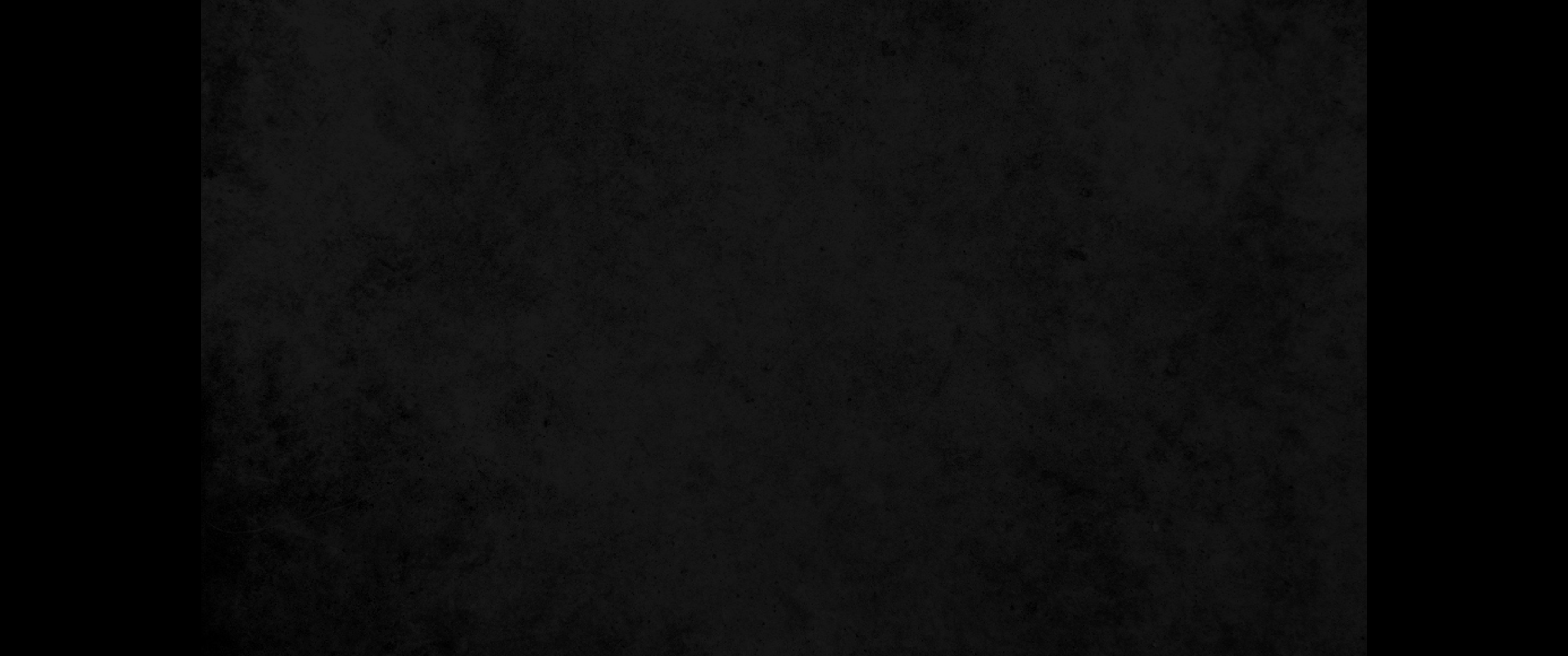 6. 바리새인들이 나가서 곧 헤롯당과 함께 어떻게 하여 예수를 죽일까 의논하니라6. Then the Pharisees went out and began to plot with the Herodians how they might kill Jesus.
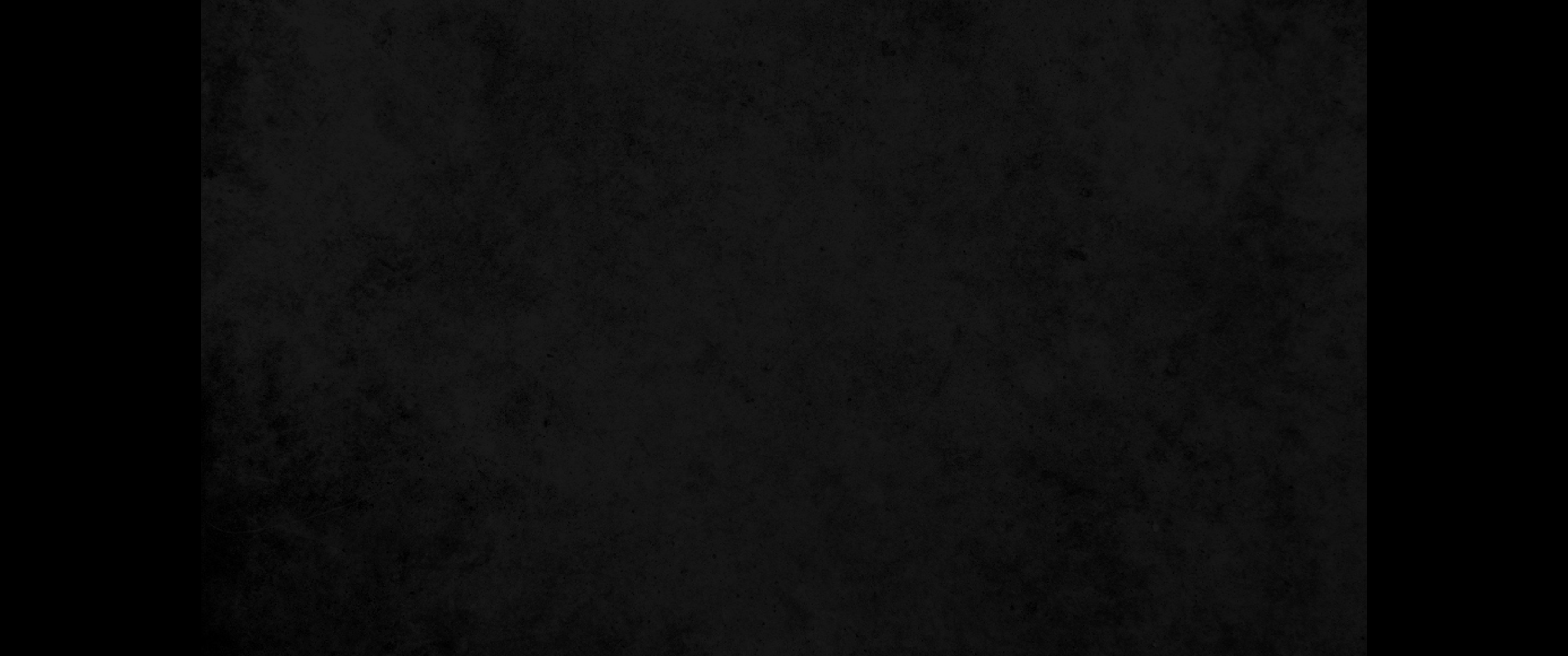 7. 예수께서 제자들과 함께 바다로 물러가시니 갈릴리에서 큰 무리가 따르며7. Jesus withdrew with his disciples to the lake, and a large crowd from Galilee followed.
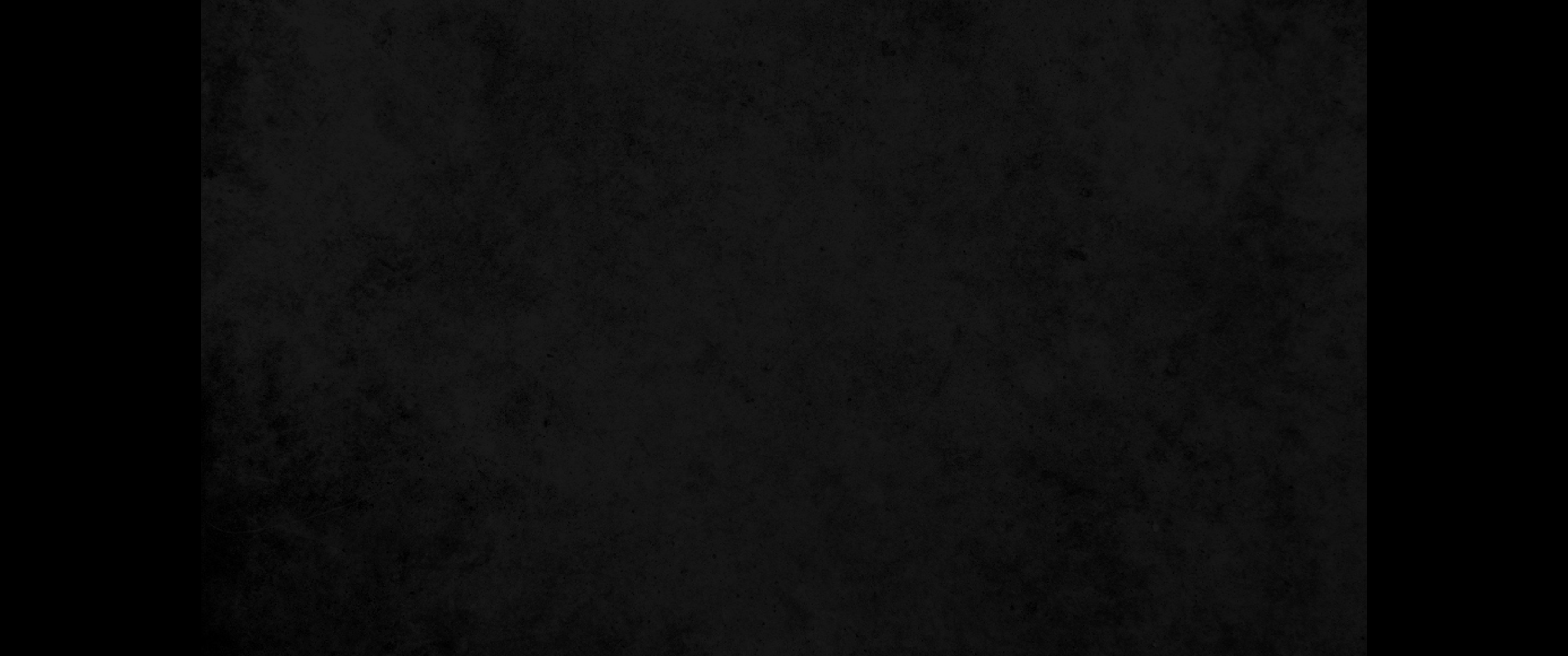 8. 유대와 예루살렘과 이두매와 요단 강 건너편과 또 두로와 시돈 근처에서 많은 무리가 그가 하신 큰 일을 듣고 나아오는지라8. When they heard all he was doing, many people came to him from Judea, Jerusalem, Idumea, and the regions across the Jordan and around Tyre and Sidon.
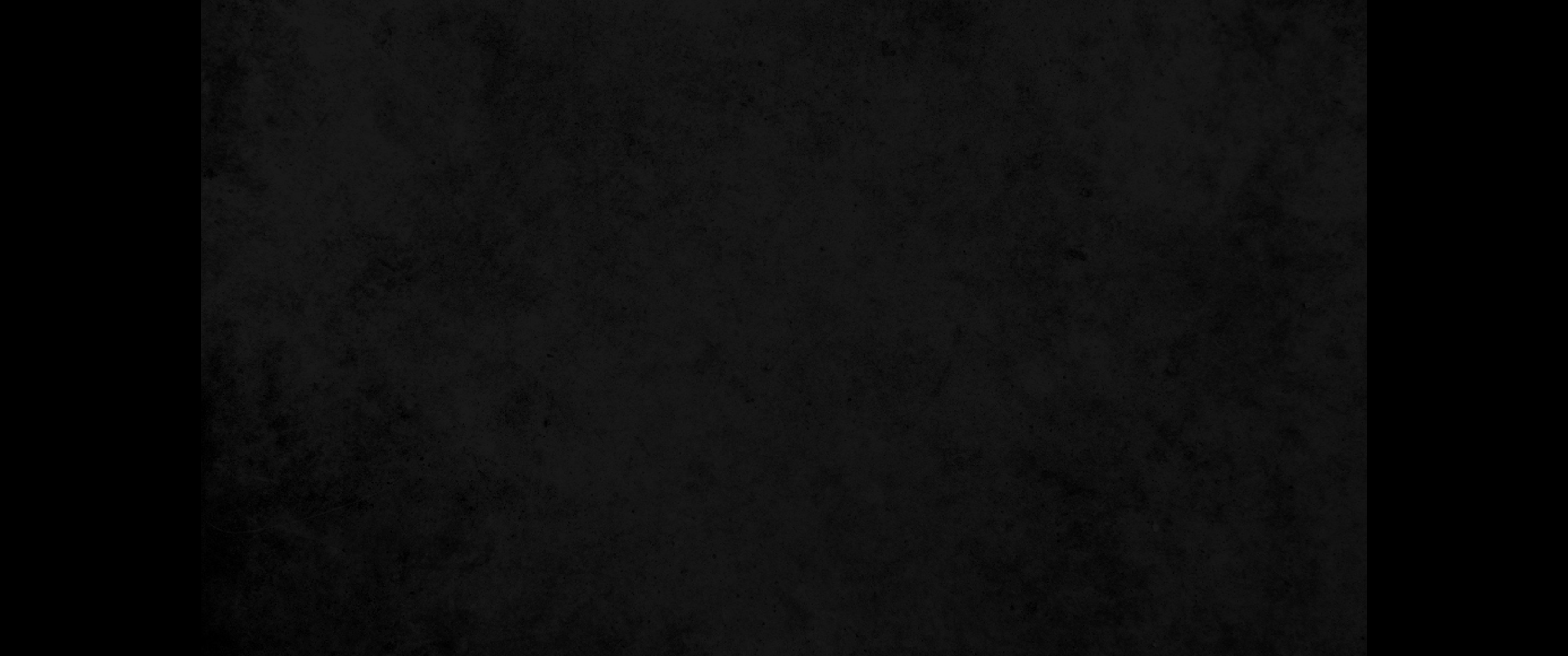 9. 예수께서 무리가 에워싸 미는 것을 피하기 위하여 작은 배를 대기하도록 제자들에게 명하셨으니9. Because of the crowd he told his disciples to have a small boat ready for him, to keep the people from crowding him.
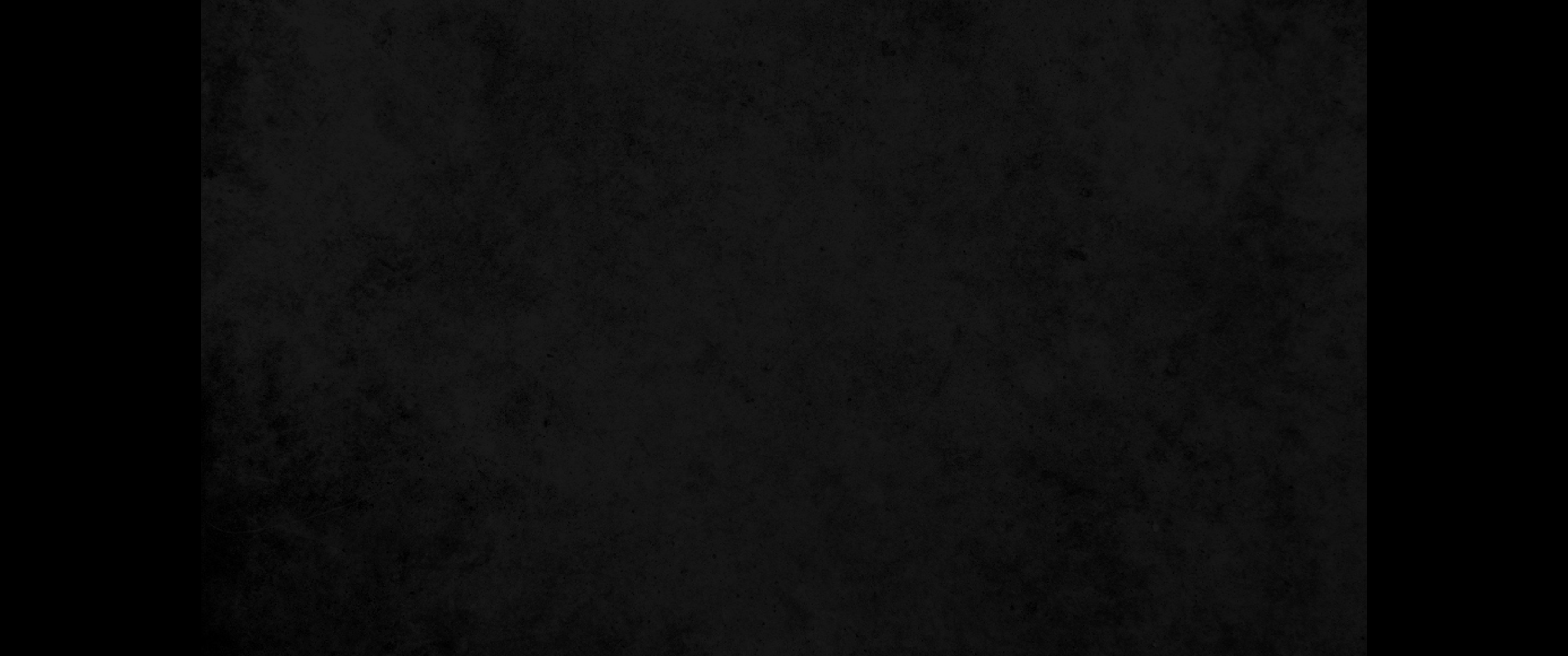 10. 이는 많은 사람을 고치셨으므로 병으로 고생하는 자들이 예수를 만지고자 하여 몰려왔음이더라10. For he had healed many, so that those with diseases were pushing forward to touch him.
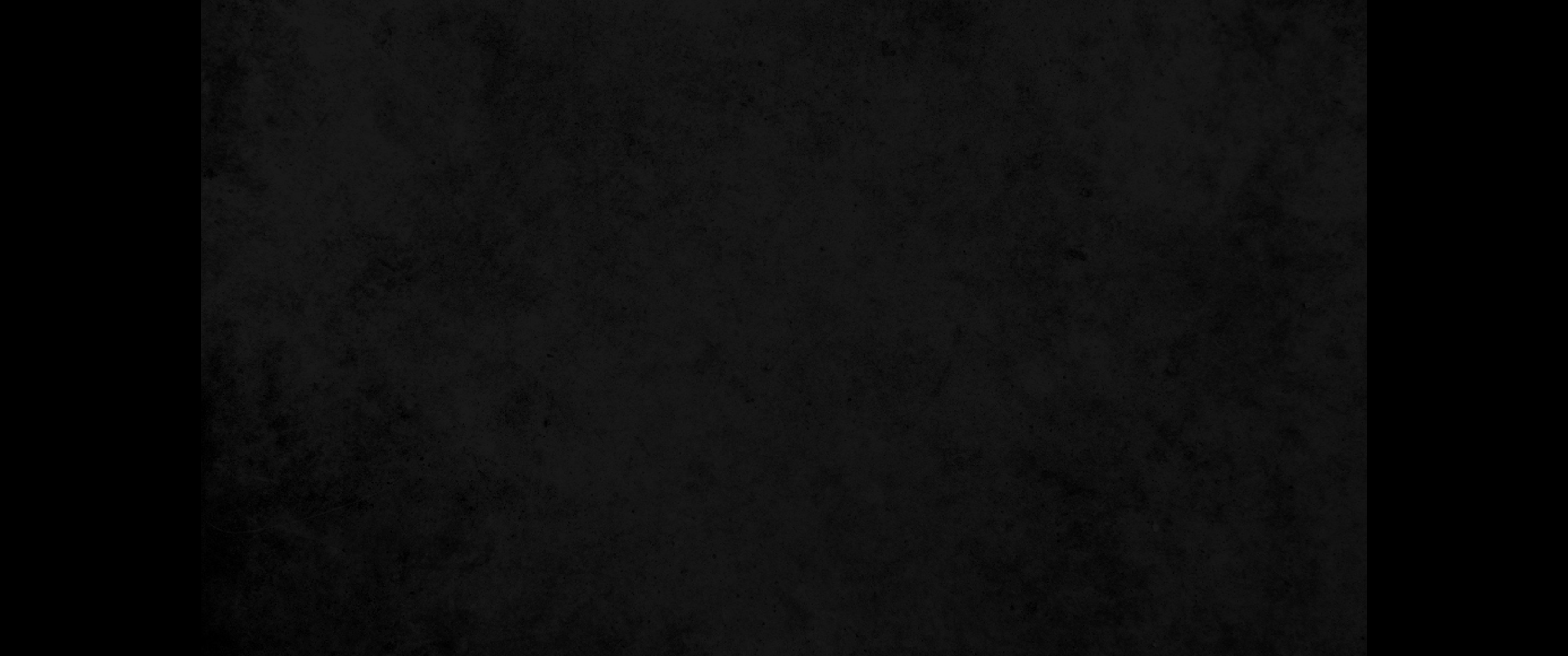 11. 더러운 귀신들도 어느 때든지 예수를 보면 그 앞에 엎드려 부르짖어 이르되 당신은 하나님의 아들이니이다 하니11. Whenever the evil spirits saw him, they fell down before him and cried out, 'You are the Son of God.'
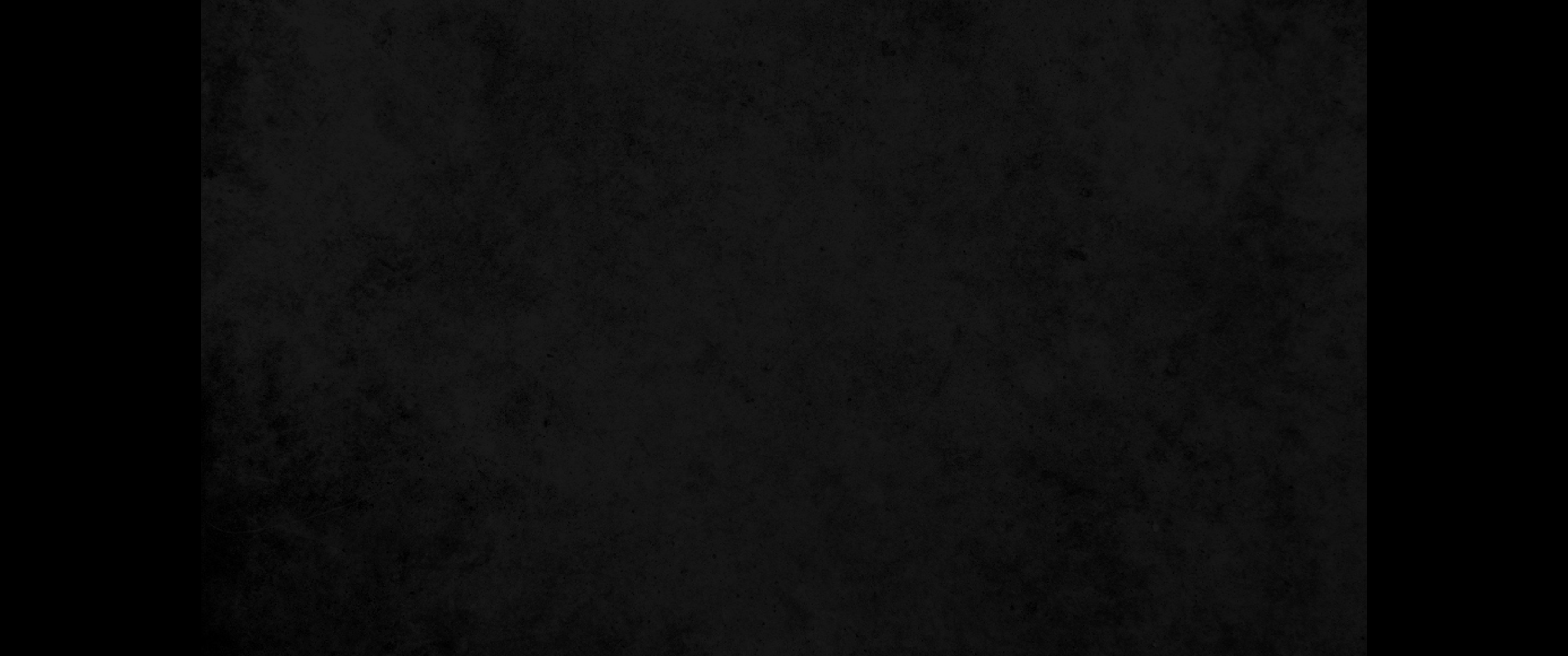 12. 예수께서 자기를 나타내지 말라고 많이 경고하시니라12. But he gave them strict orders not to tell who he was.
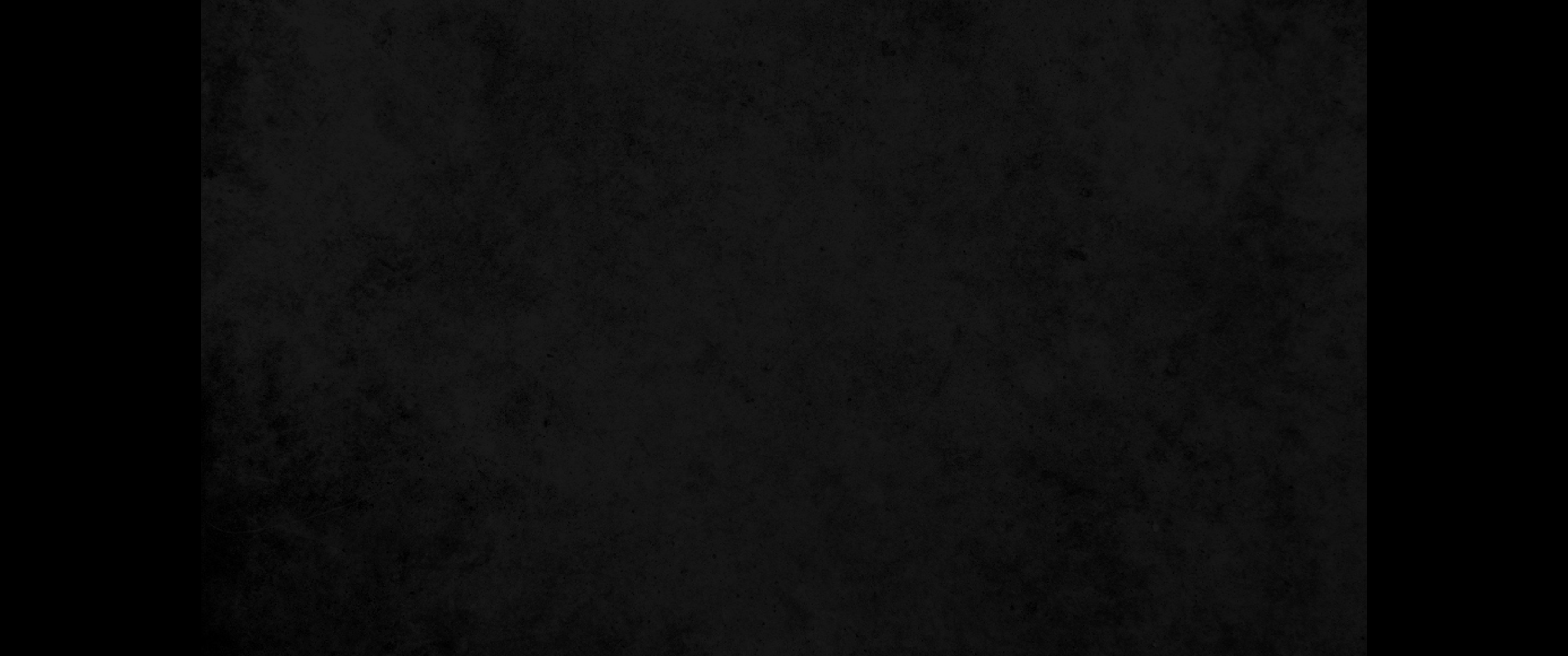 13. 또 산에 오르사 자기가 원하는 자들을 부르시니 나아온지라13. Jesus went up on a mountainside and called to him those he wanted, and they came to him.
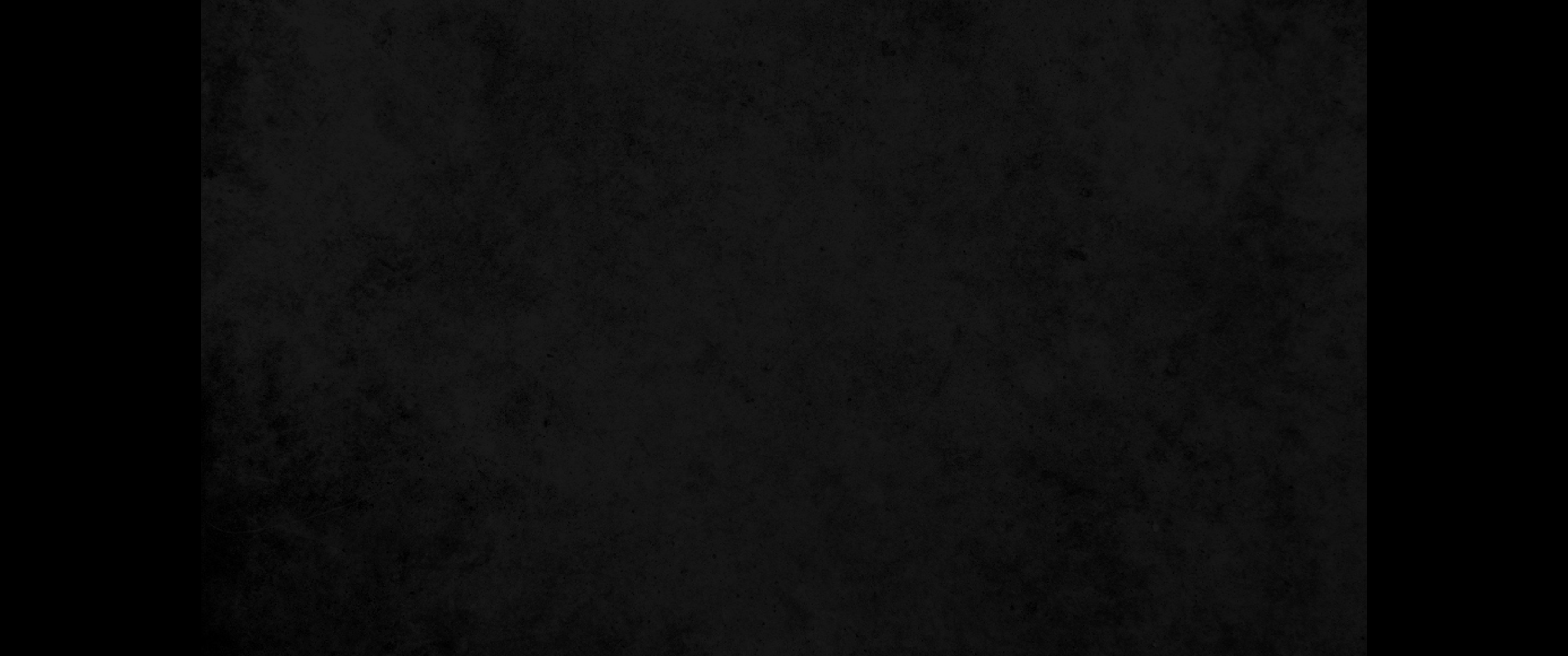 14. 이에 열둘을 세우셨으니 이는 자기와 함께 있게 하시고 또 보내사 전도도 하며14. He appointed twelve-designating them apostles-that they might be with him and that he might send them out to preach
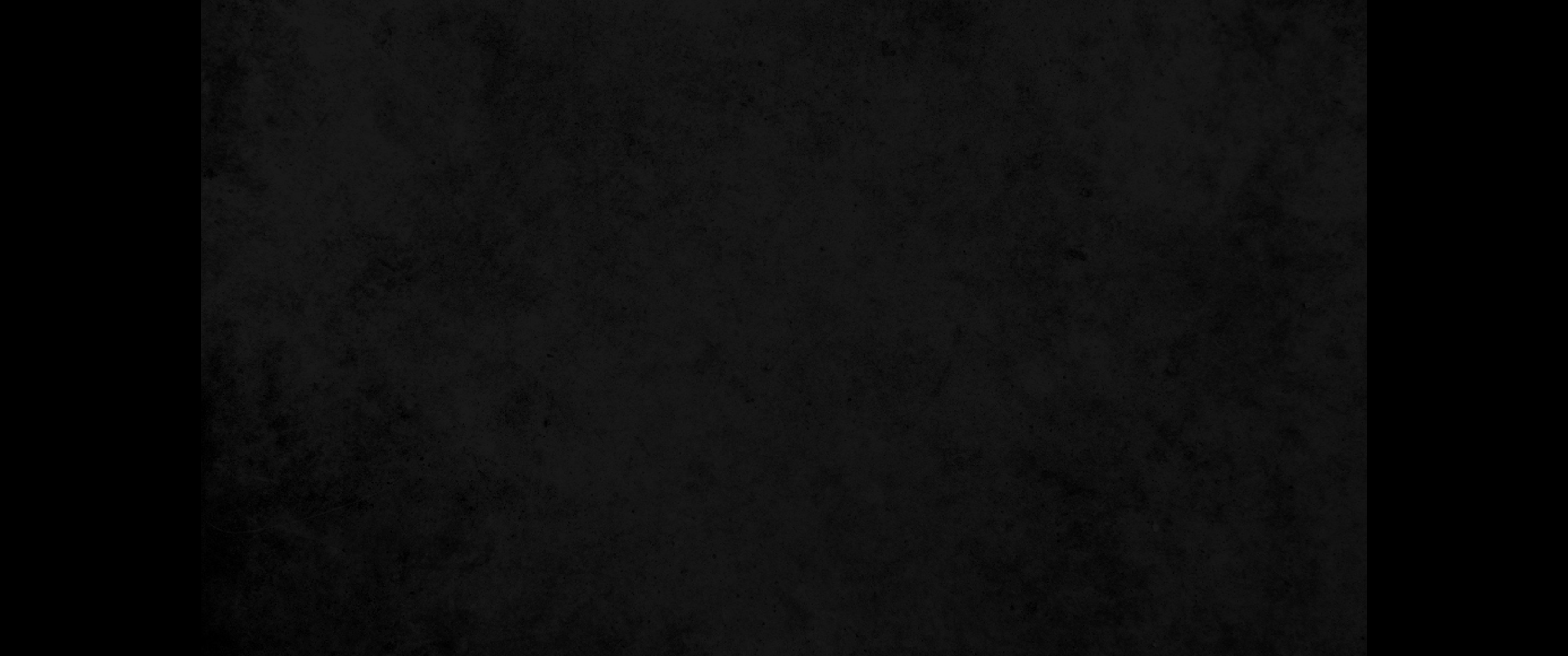 15. 귀신을 내쫓는 권능도 가지게 하려 하심이러라15. and to have authority to drive out demons.
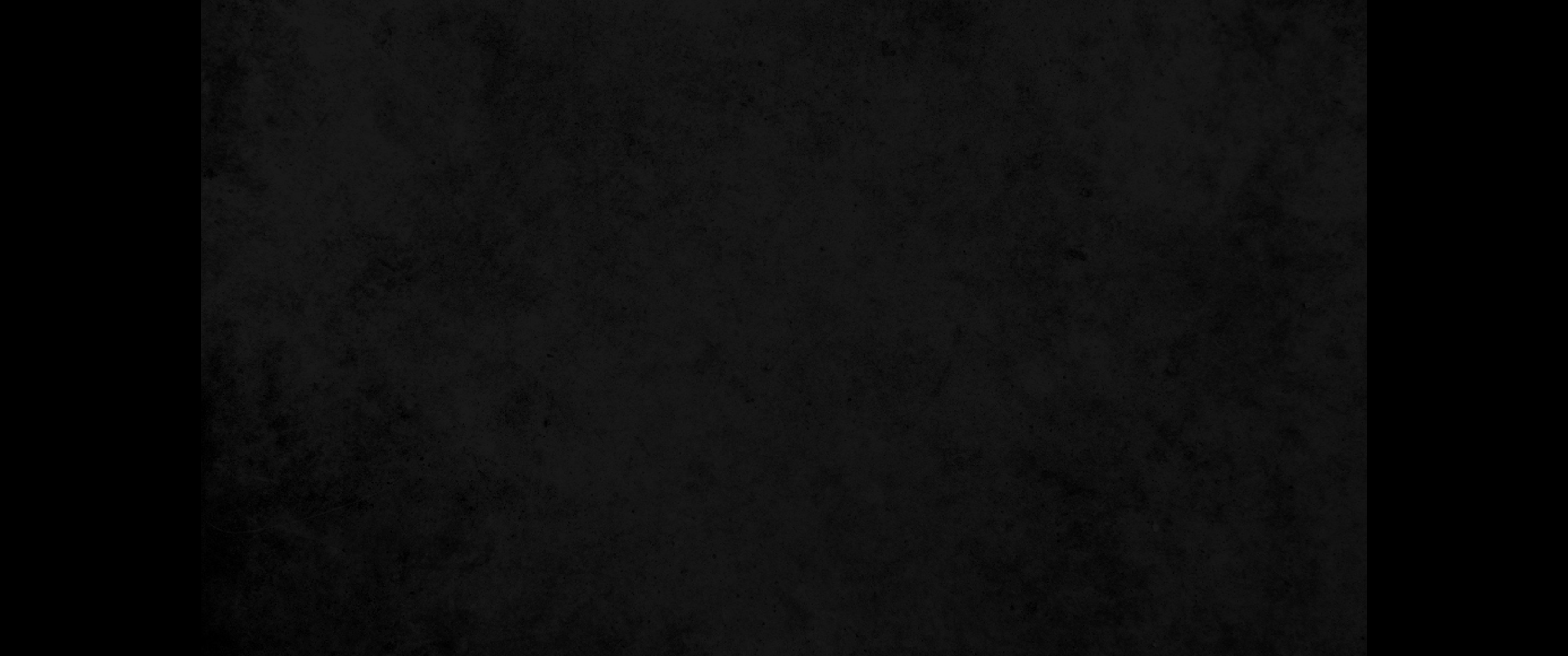 16. 이 열둘을 세우셨으니 시몬에게는 베드로란 이름을 더하셨고16. These are the twelve he appointed: Simon (to whom he gave the name Peter);
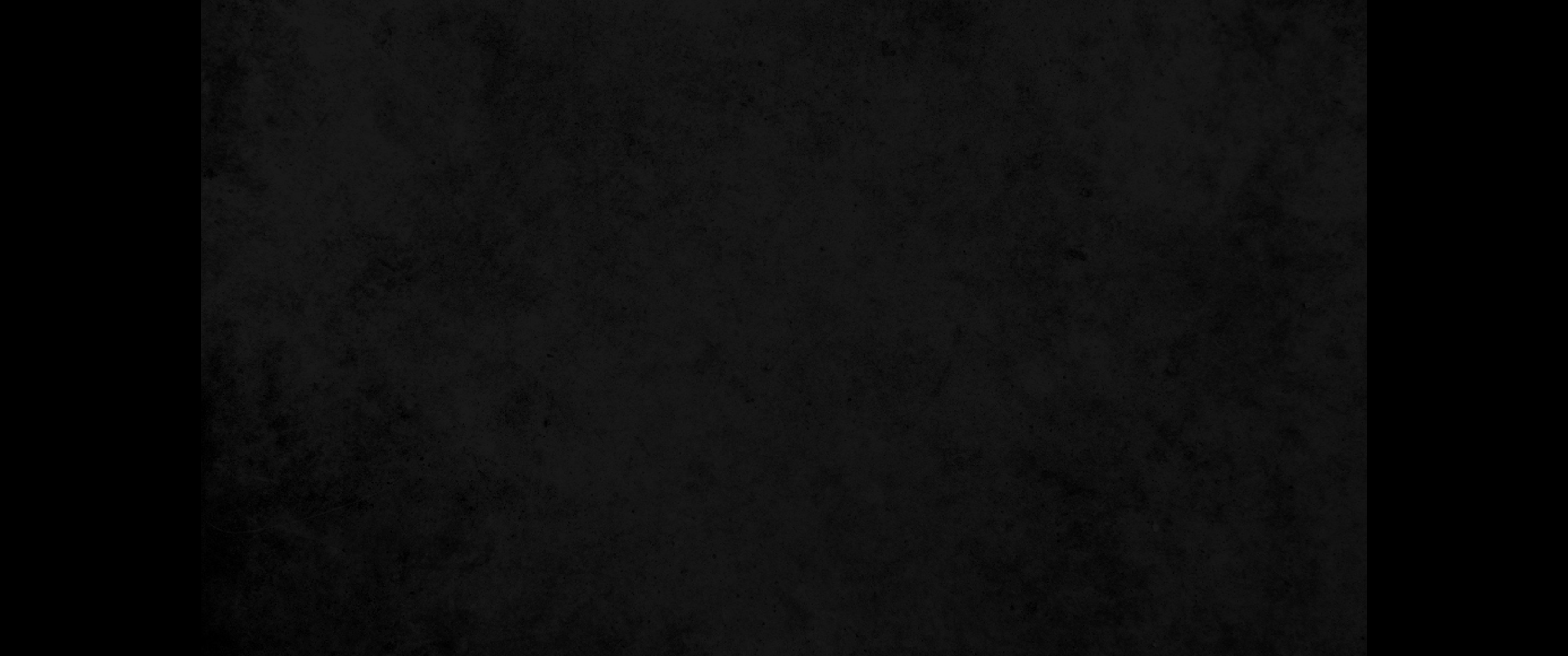 17. 또 세베대의 아들 야고보와 야고보의 형제 요한이니 이 둘에게는 보아너게 곧 우레의 아들이란 이름을 더하셨으며17. James son of Zebedee and his brother John (to them he gave the name Boanerges, which means Sons of Thunder);
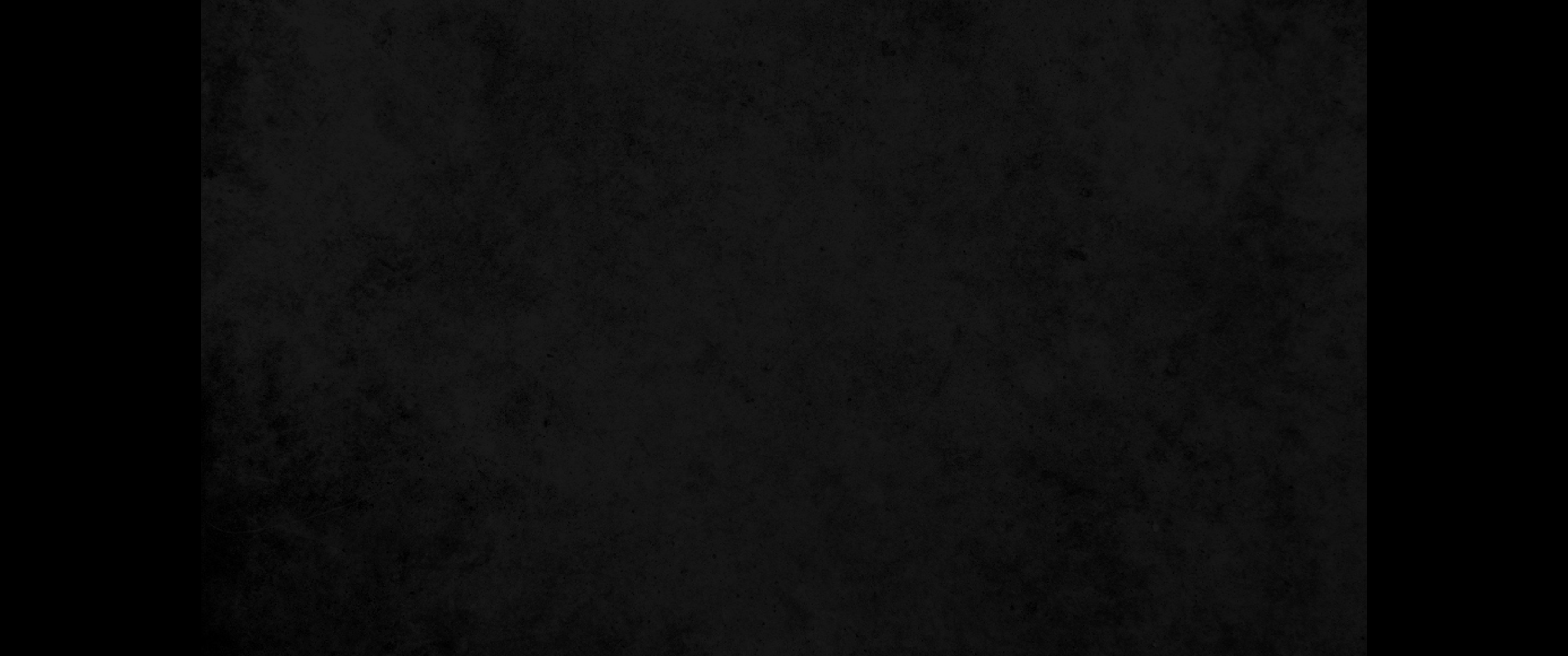 18. 또 안드레와 빌립과 바돌로매와 마태와 도마와 알패오의 아들 야고보와 및 다대오와 가나나인 시몬이며18. Andrew, Philip, Bartholomew, Matthew, Thomas, James son of Alphaeus, Thaddaeus, Simon the Zealot
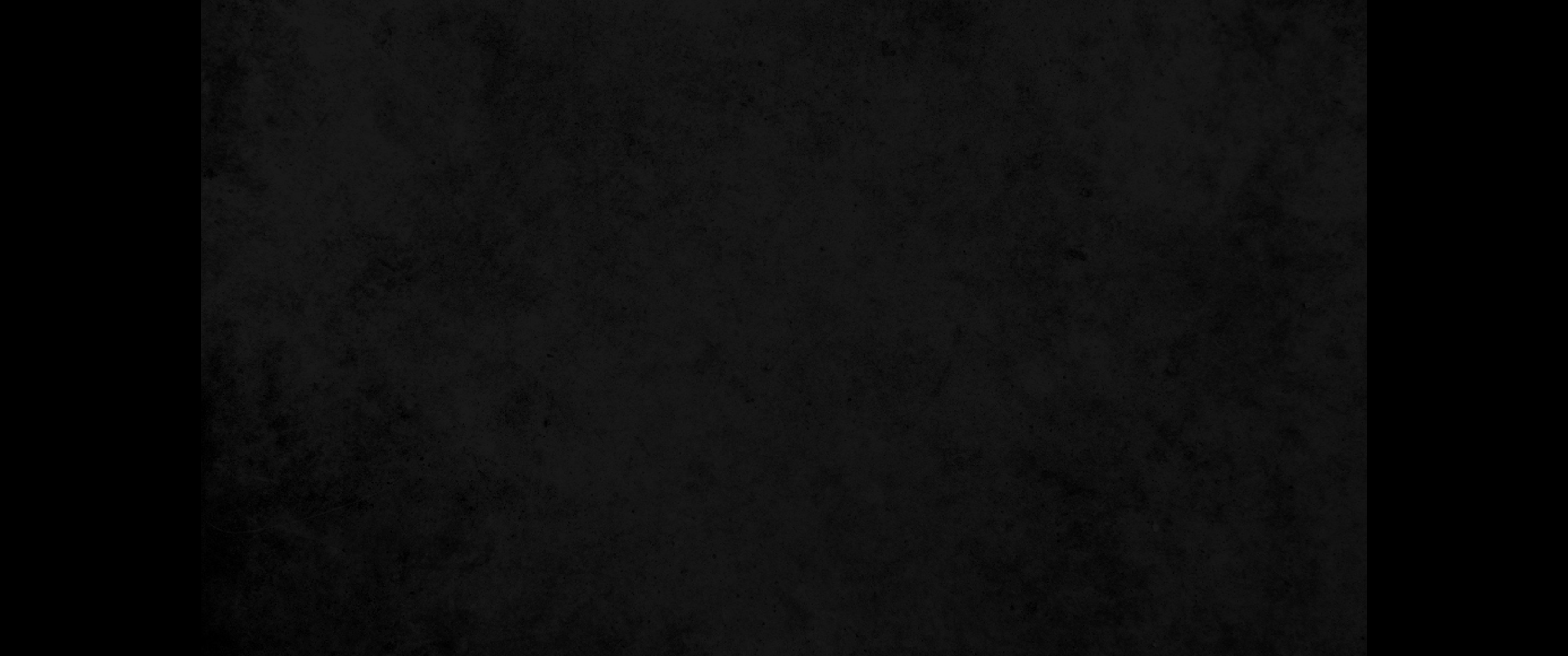 19. 또 가룟 유다니 이는 예수를 판 자더라19. and Judas Iscariot, who betrayed him.
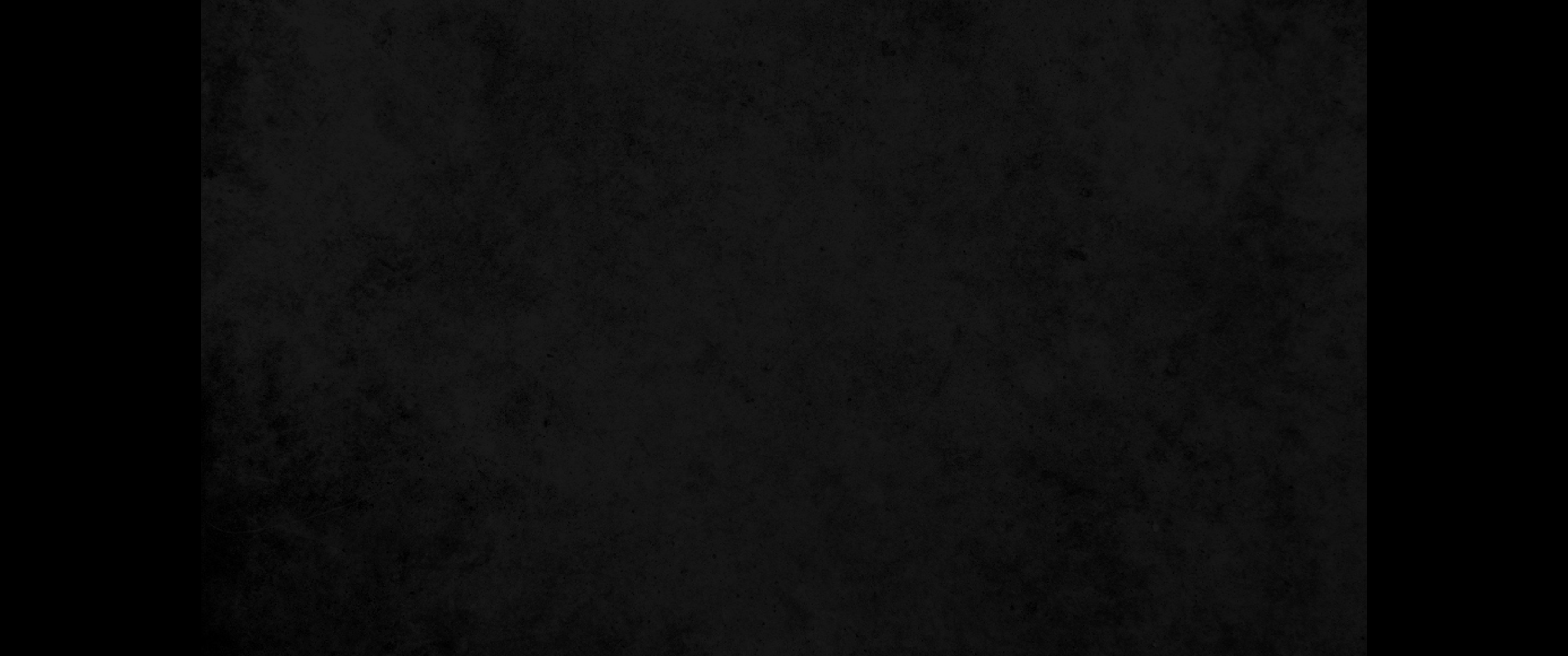 20. 집에 들어가시니 무리가 다시 모이므로 식사할 겨를도 없는지라20. Then Jesus entered a house, and again a crowd gathered, so that he and his disciples were not even able to eat.
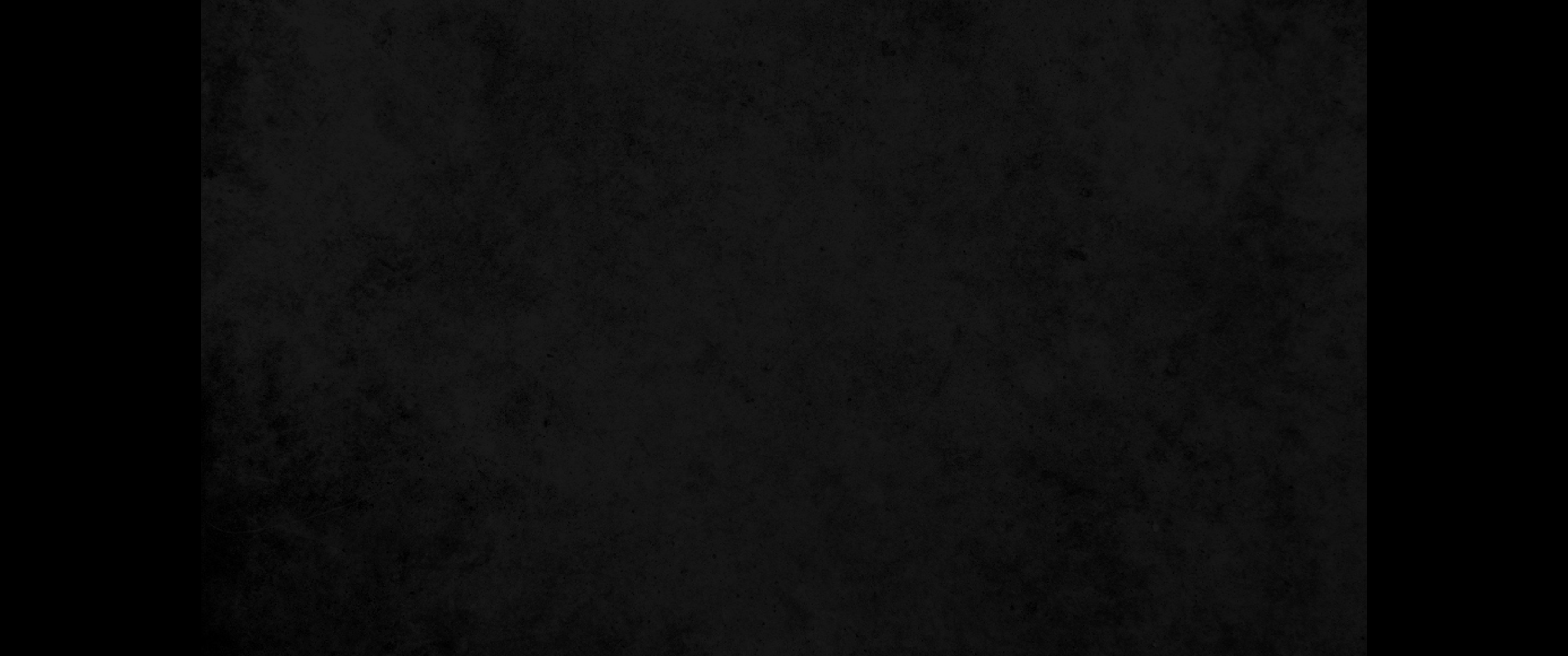 21. 예수의 친족들이 듣고 그를 붙들러 나오니 이는 그가 미쳤다 함일러라21. When his family heard about this, they went to take charge of him, for they said, 'He is out of his mind.'
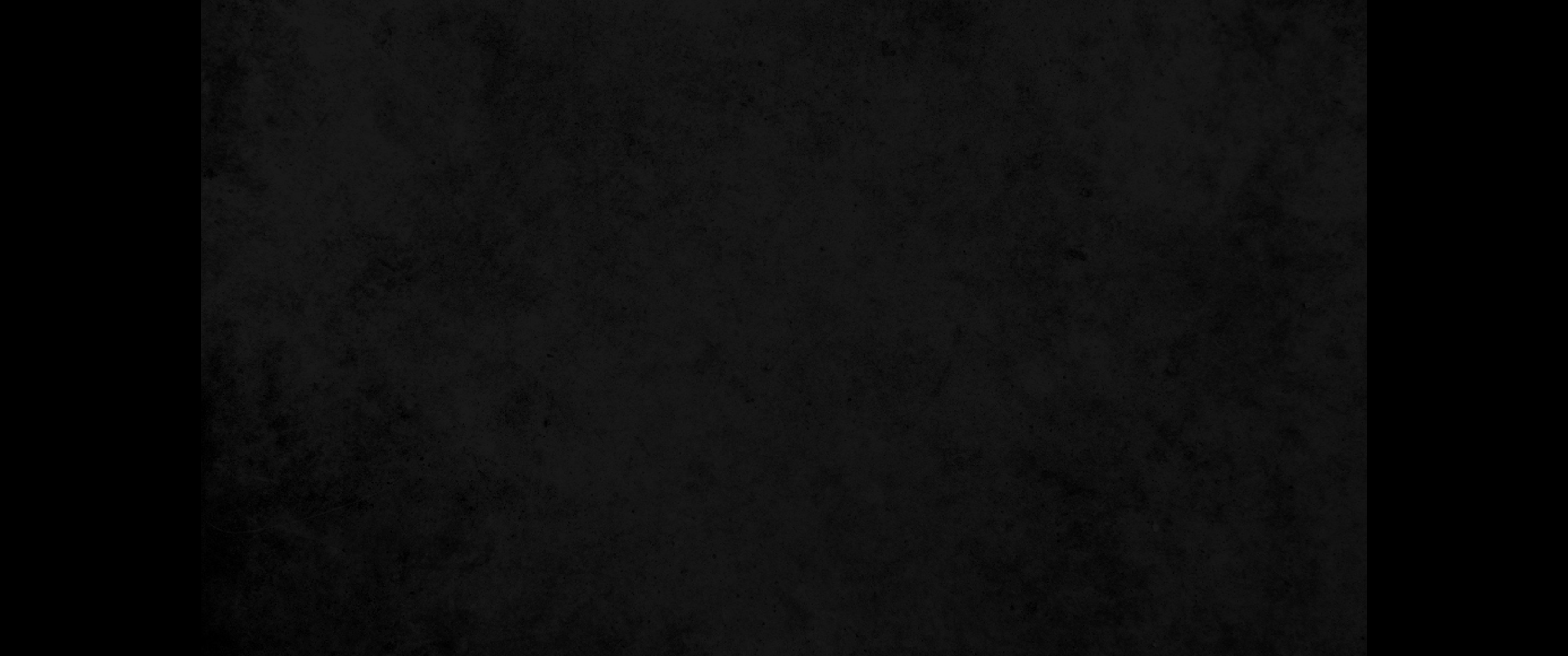 22. 예루살렘에서 내려온 서기관들은 그가 바알세불이 지폈다 하며 또 귀신의 왕을 힘입어 귀신을 쫓아낸다 하니22. And the teachers of the law who came down from Jerusalem said, 'He is possessed by Beelzebub! By the prince of demons he is driving out demons.'
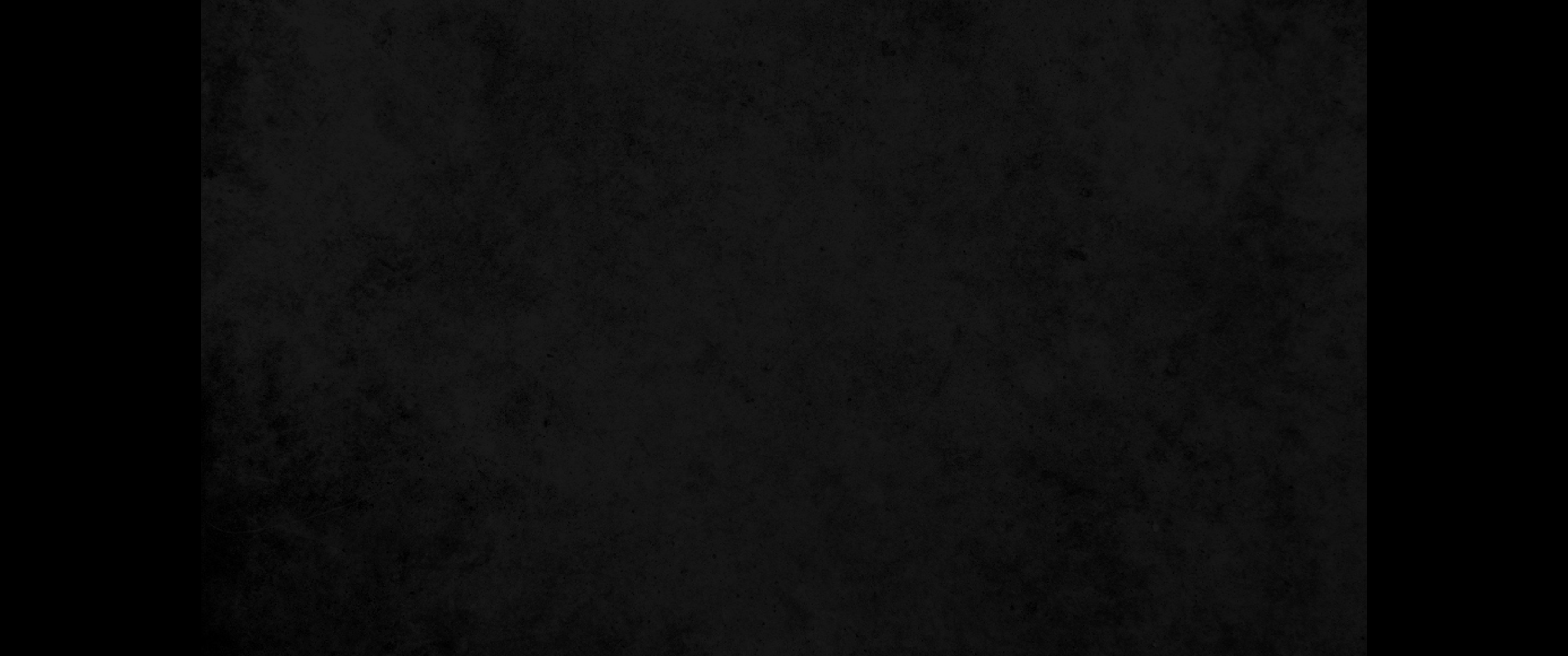 23. 예수께서 그들을 불러다가 비유로 말씀하시되 사탄이 어찌 사탄을 쫓아낼 수 있느냐23. So Jesus called them and spoke to them in parables: 'How can Satan drive out Satan?
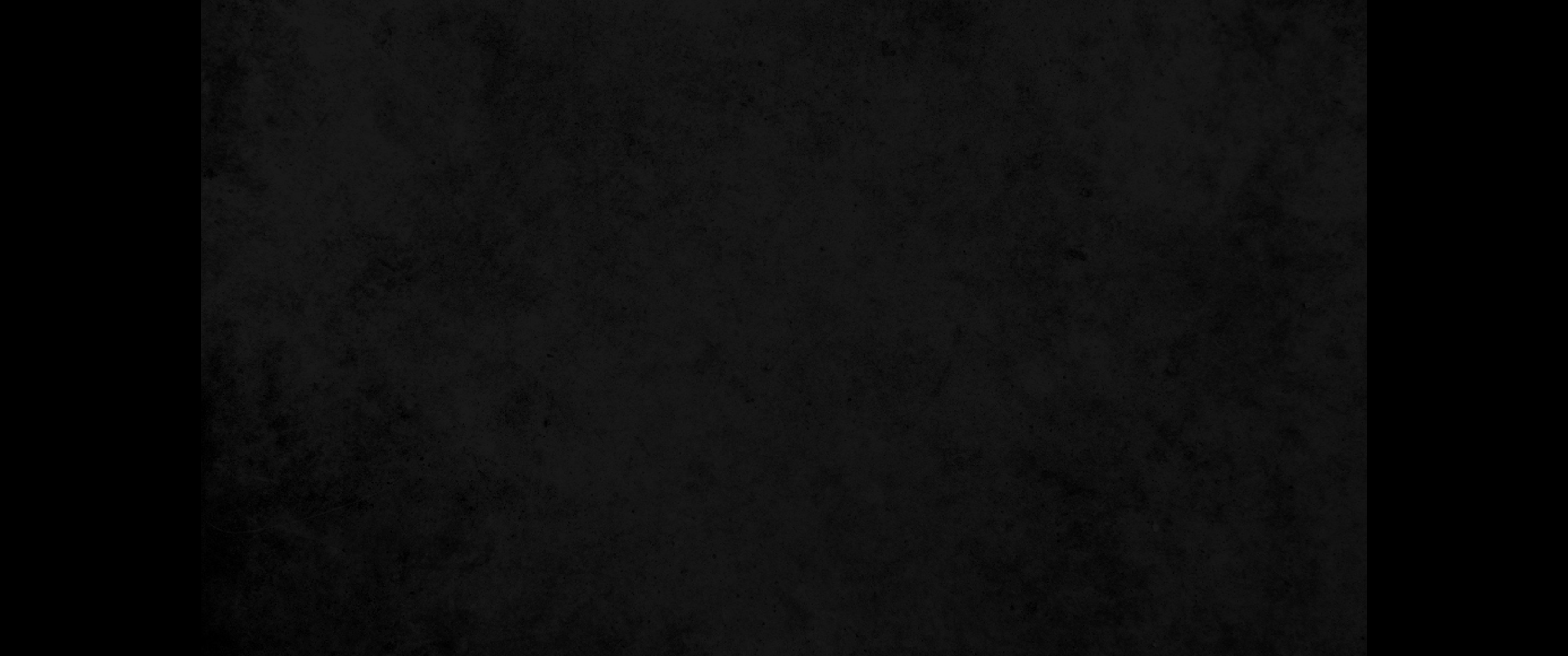 24. 또 만일 나라가 스스로 분쟁하면 그 나라가 설 수 없고24. If a kingdom is divided against itself, that kingdom cannot stand.
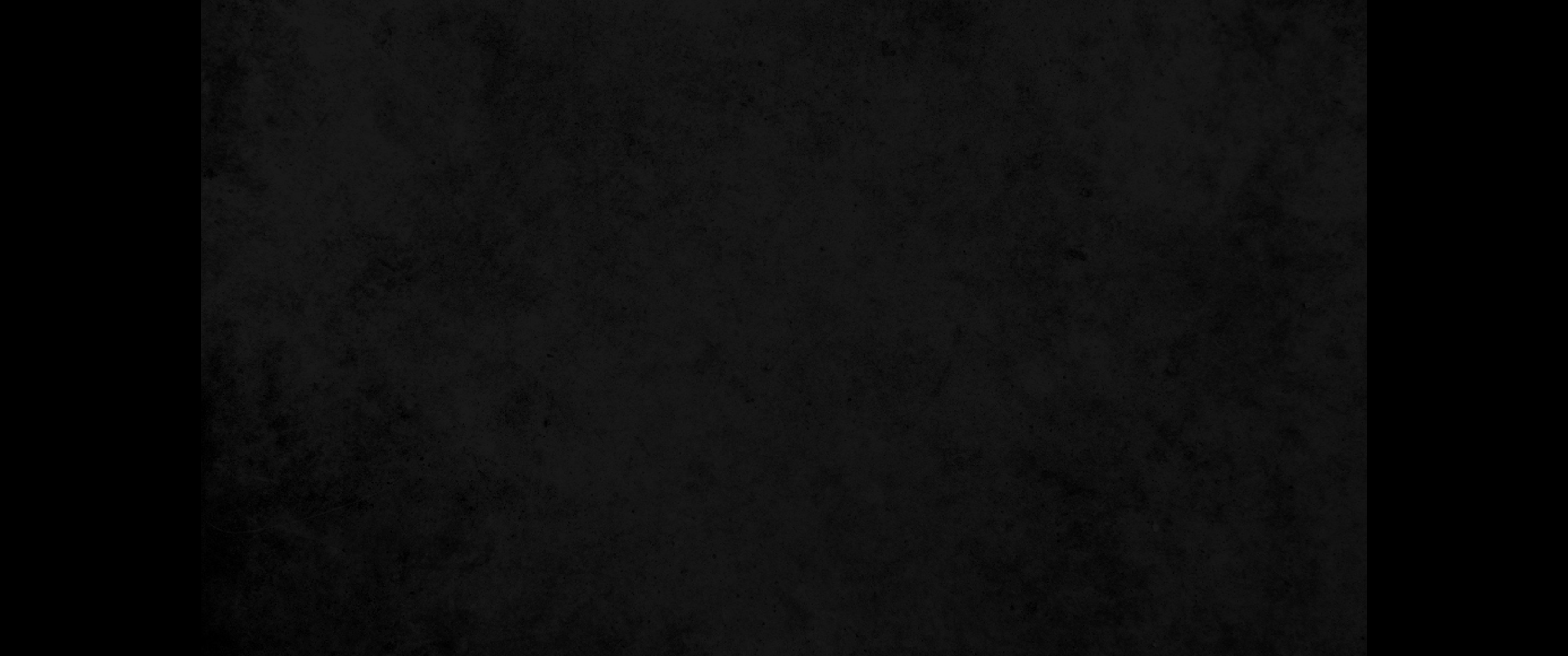 25. 만일 집이 스스로 분쟁하면 그 집이 설 수 없고25. If a house is divided against itself, that house cannot stand.
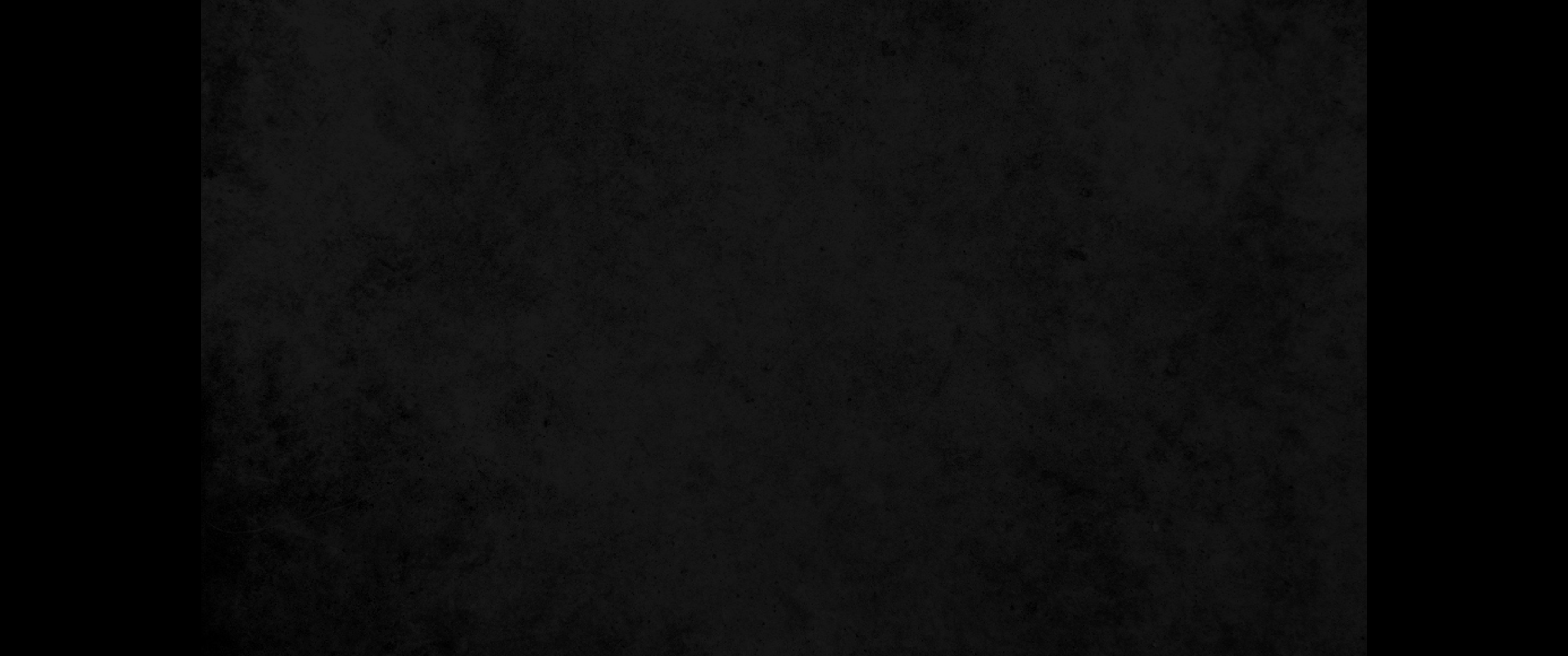 26. 만일 사탄이 자기를 거슬러 일어나 분쟁하면 설 수 없고 망하느니라26. And if Satan opposes himself and is divided, he cannot stand; his end has come.
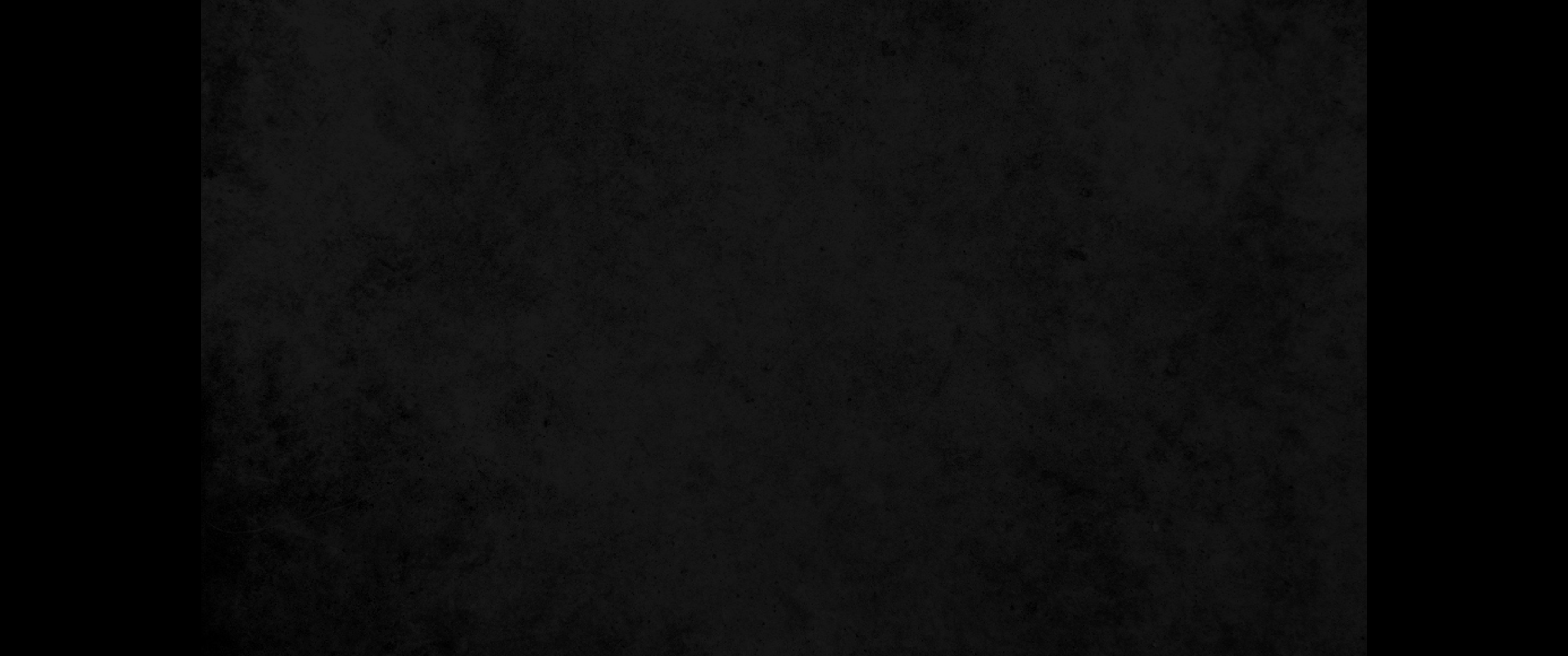 27. 사람이 먼저 강한 자를 결박하지 않고는 그 강한 자의 집에 들어가 세간을 강탈하지 못하리니 결박한 후에야 그 집을 강탈하리라27. In fact, no one can enter a strong man's house and carry off his possessions unless he first ties up the strong man. Then he can rob his house.
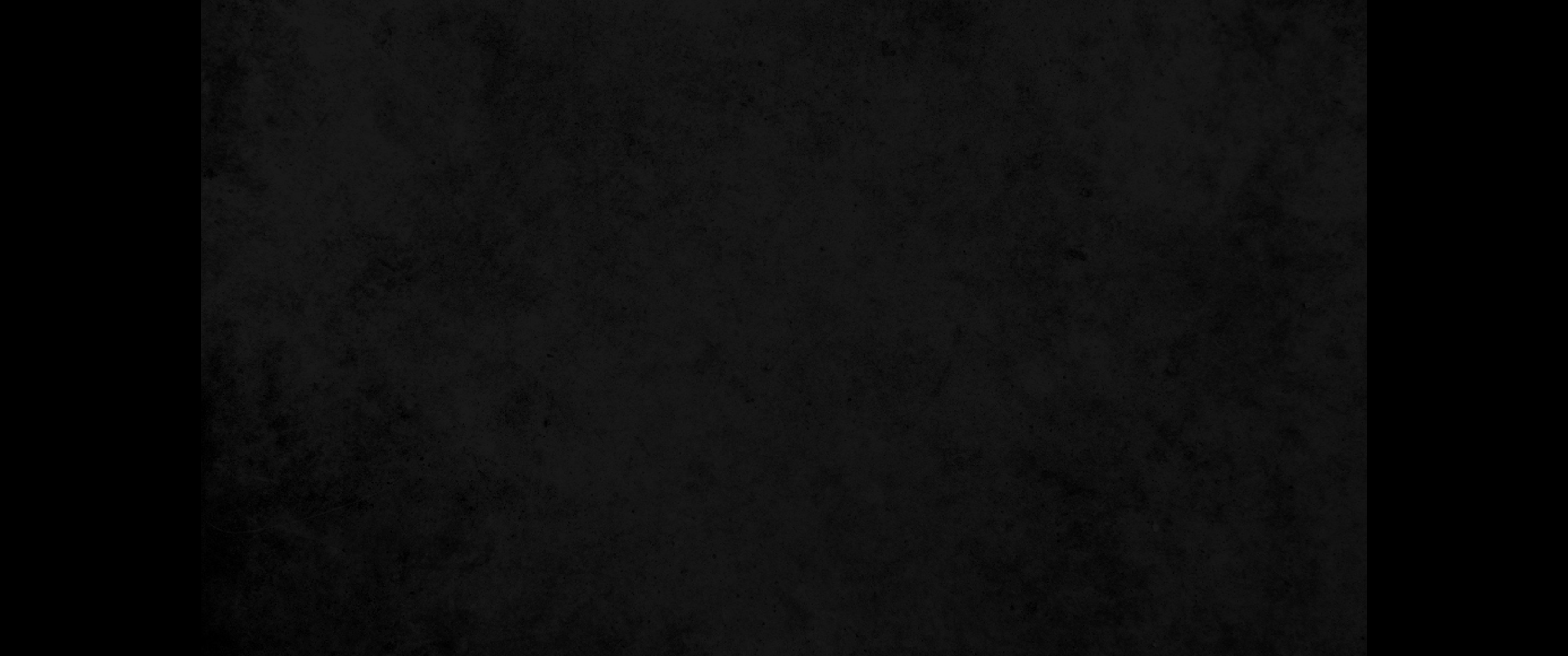 28. 내가 진실로 너희에게 이르노니 사람의 모든 죄와 모든 모독하는 일은 사하심을 얻되28. I tell you the truth, all the sins and blasphemies of men will be forgiven them.
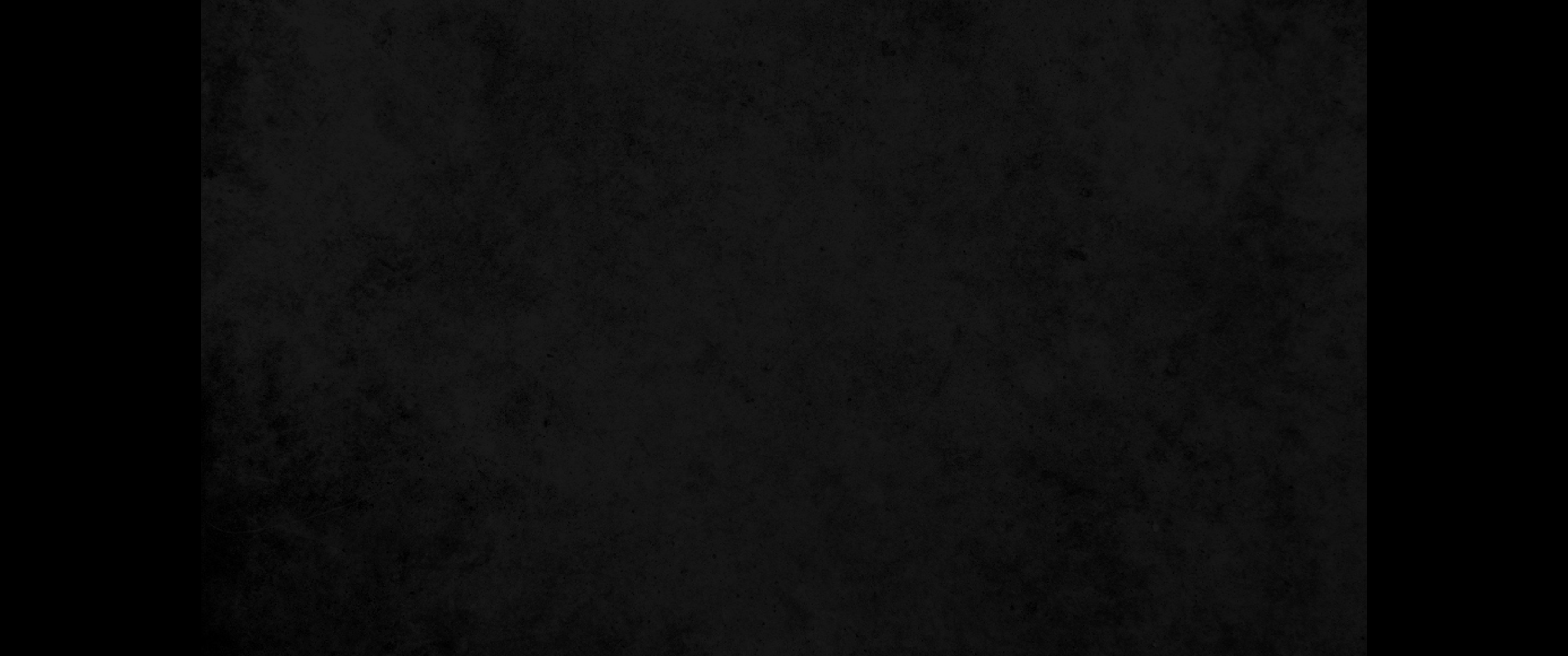 29. 누구든지 성령을 모독하는 자는 영원히 사하심을 얻지 못하고 영원한 죄가 되느니라 하시니29. But whoever blasphemes against the Holy Spirit will never be forgiven; he is guilty of an eternal sin.'
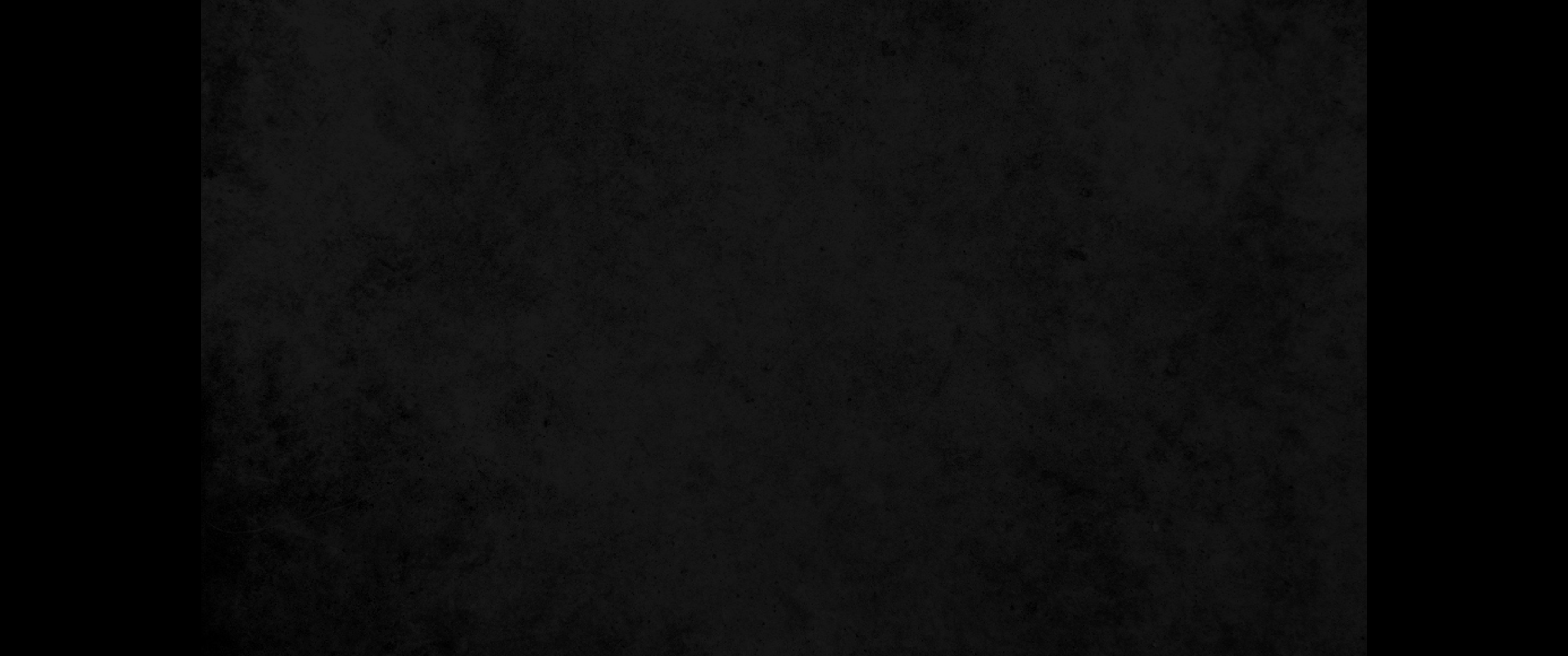 30. 이는 그들이 말하기를 더러운 귀신이 들렸다 함이러라30. He said this because they were saying, 'He has an evil spirit.'
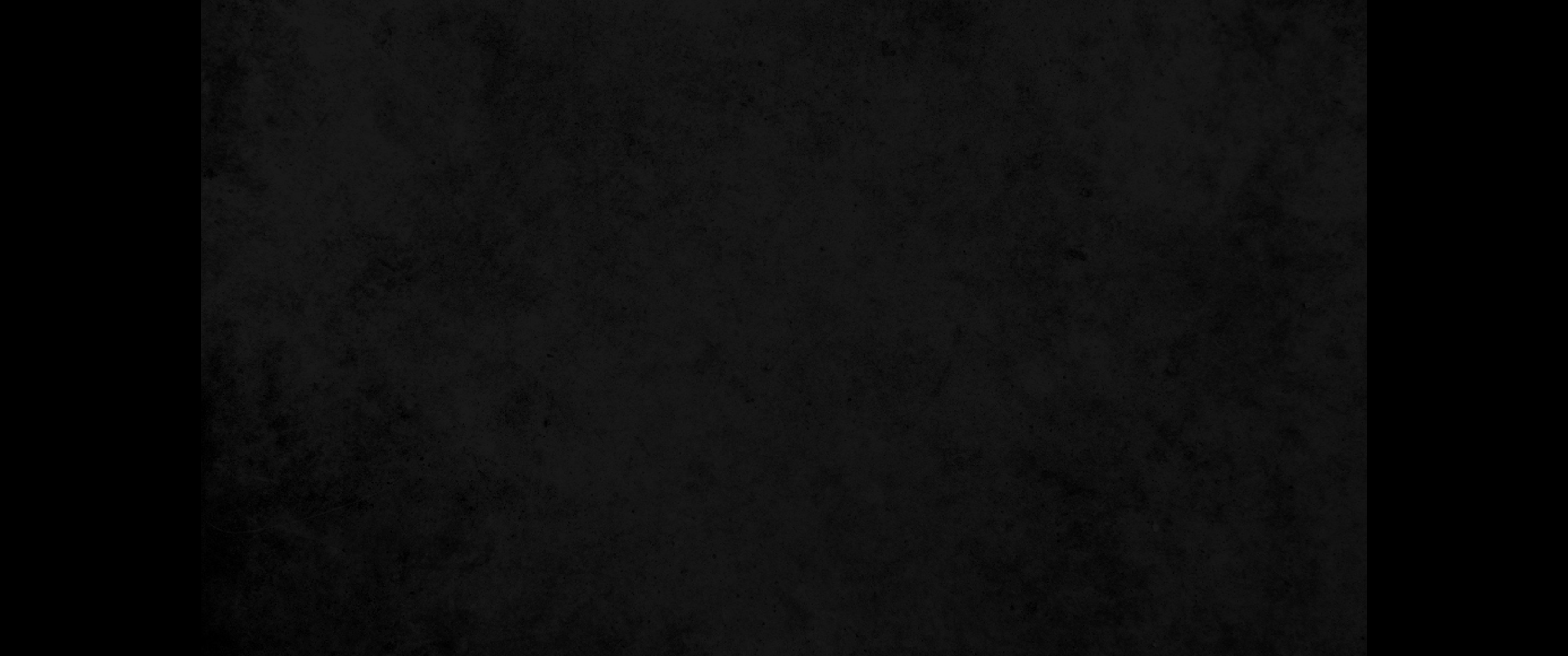 31. 그 때에 예수의 어머니와 동생들이 와서 밖에 서서 사람을 보내어 예수를 부르니31. Then Jesus' mother and brothers arrived. Standing outside, they sent someone in to call him.
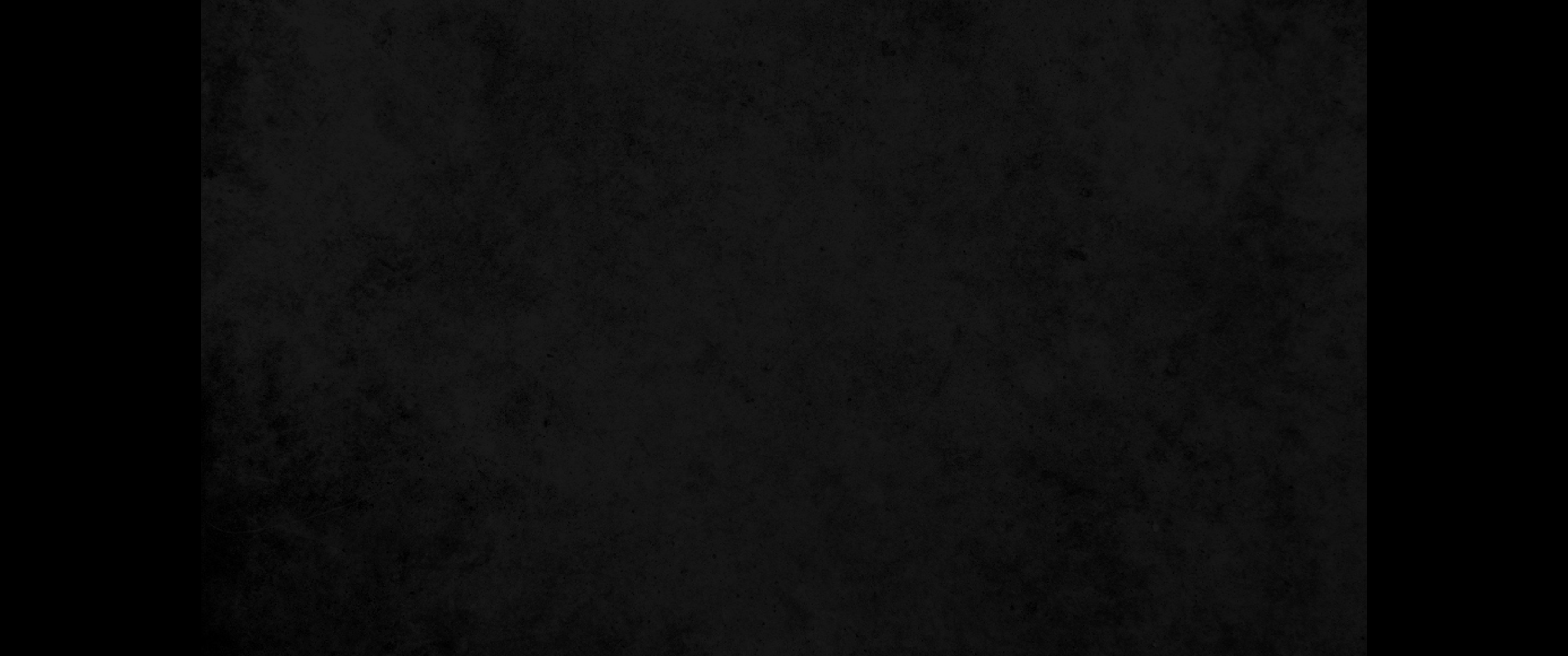 32. 무리가 예수를 둘러 앉았다가 여짜오되 보소서 당신의 어머니와 동생들과 누이들이 밖에서 찾나이다32. A crowd was sitting around him, and they told him, 'Your mother and brothers are outside looking for you.'
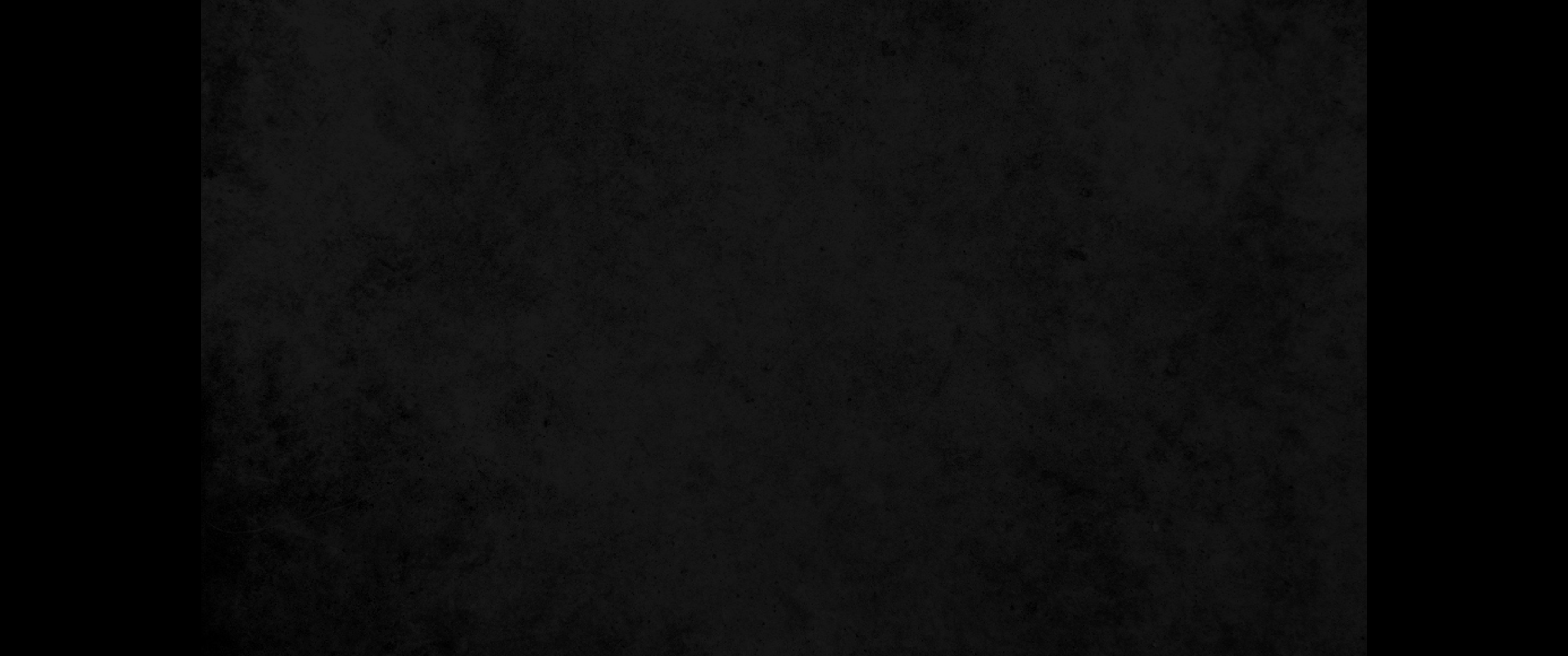 33. 대답하시되 누가 내 어머니이며 동생들이냐 하시고33. 'Who are my mother and my brothers?' he asked.
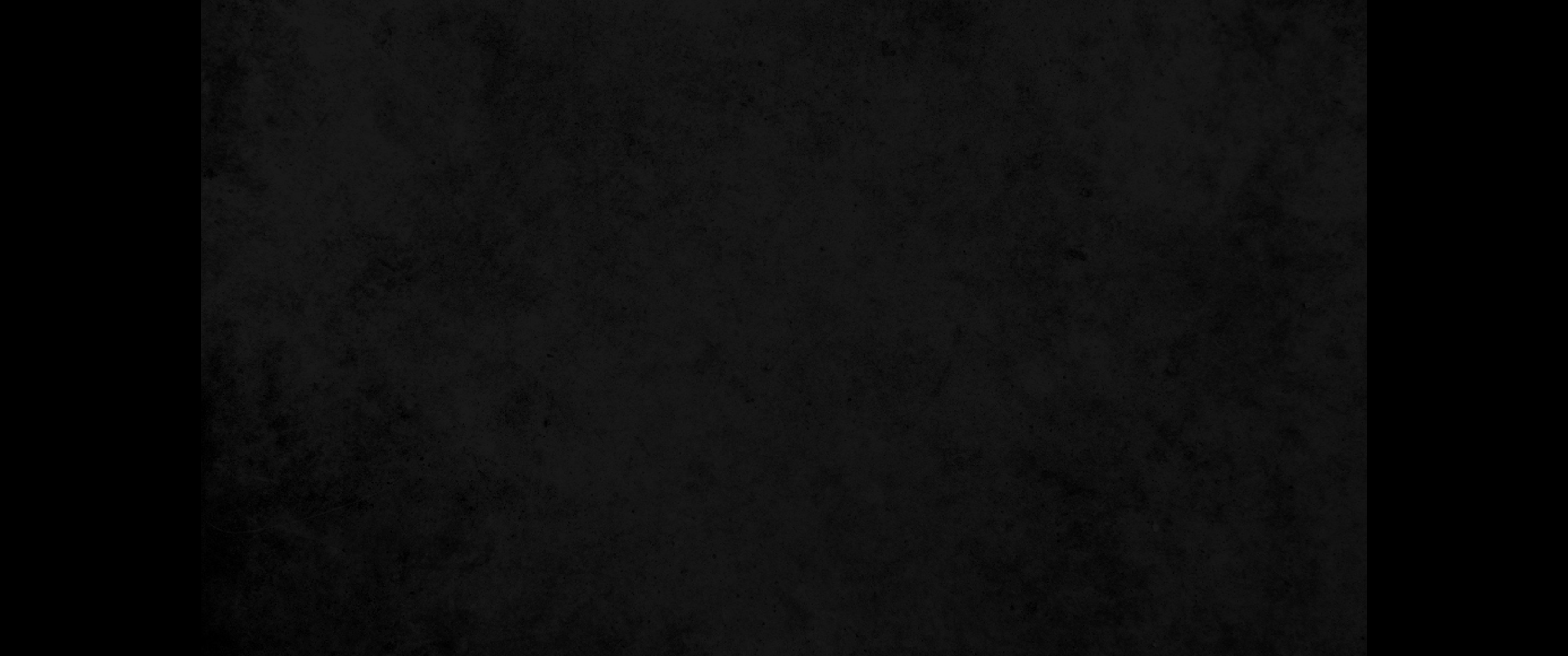 34. 둘러 앉은 자들을 보시며 이르시되 내 어머니와 내 동생들을 보라34. Then he looked at those seated in a circle around him and said, 'Here are my mother and my brothers!
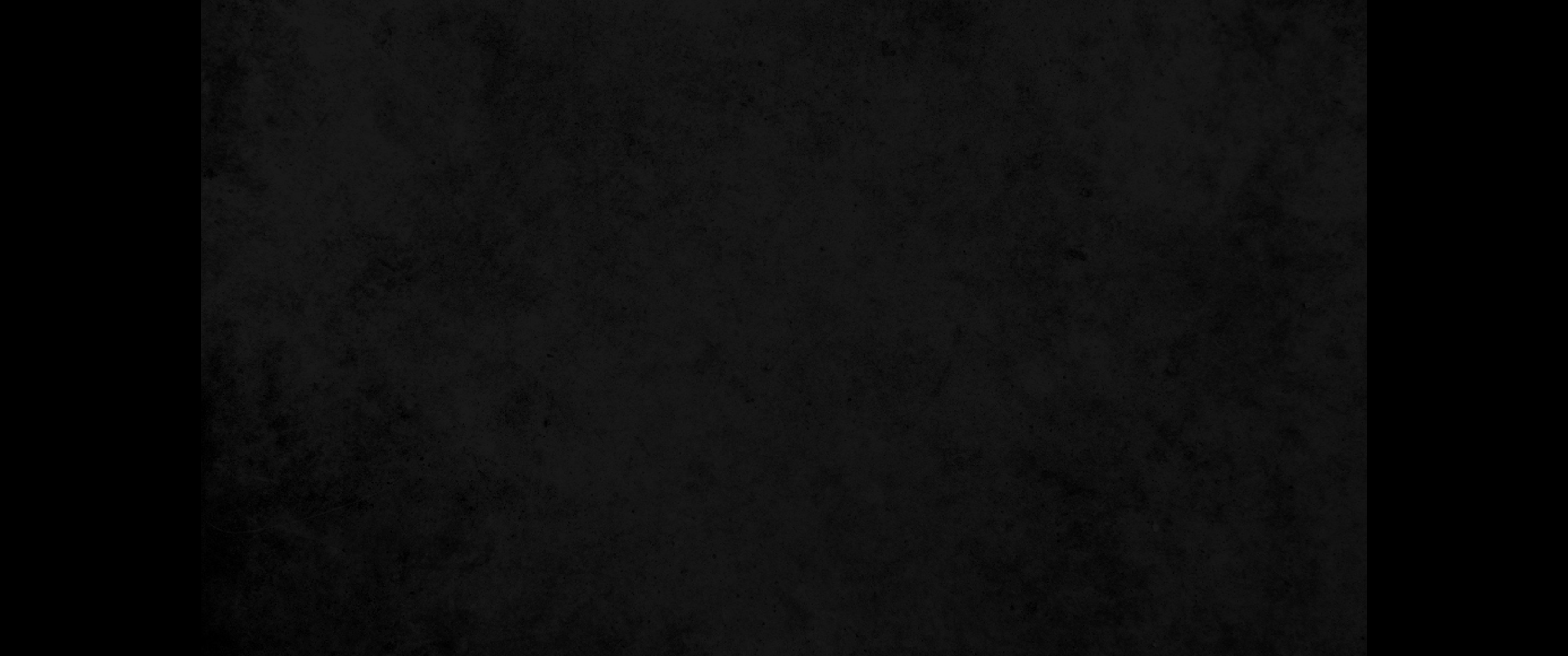 35. 누구든지 하나님의 뜻대로 행하는 자가 내 형제요 자매요 어머니이니라35. Whoever does God's will is my brother and sister and mother."